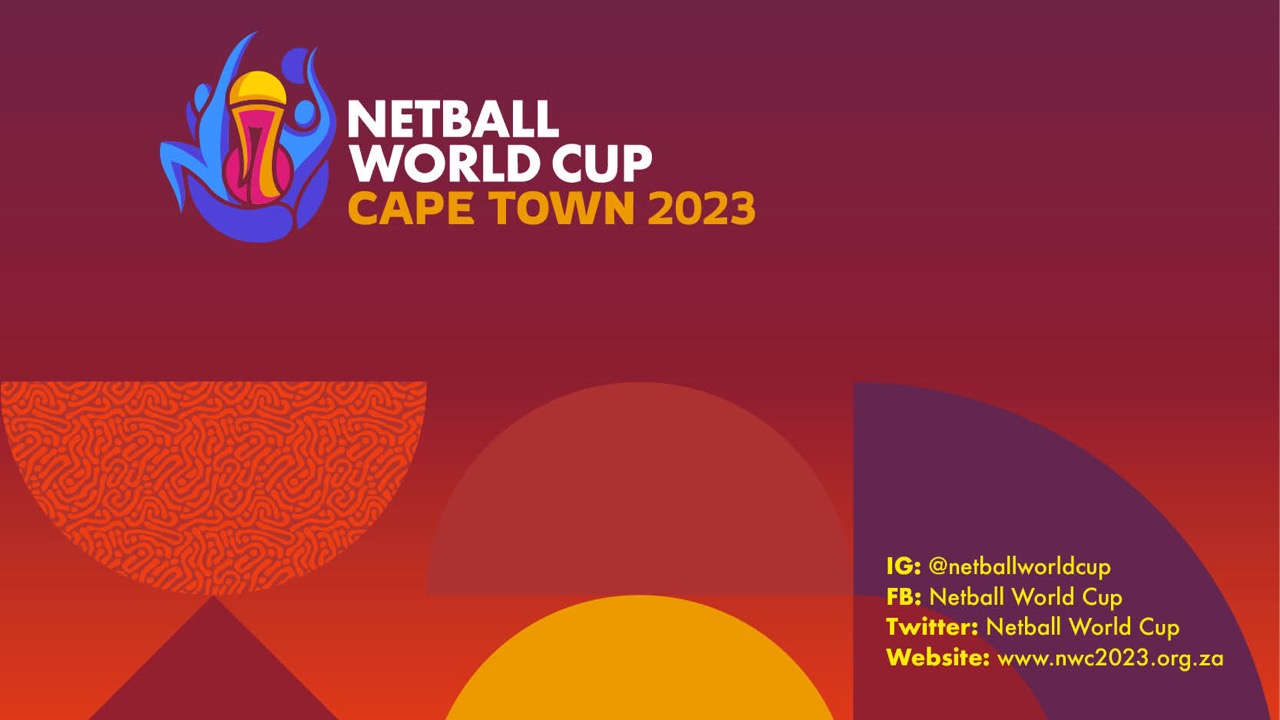 NETBALL WORLD CUP 2023 STATUS UPDATE
PURPOSE
To highlight the achievements of activities to date.

To provide progress on State of Readiness from October 2022 to date, towards hosting the Netball World 2023.
VNWC2023 LOCAL ORGANIZING COMMITTEE
ACHIEVEMENTS TO DATE
Launch of Vitality NWC2023 logo
Launch of Telkom VNWC2023 activation campaign
VNWC2023 announcement of umpires (17), UAP’s (6), Technical Officials (12) and Statisticians (14) 
200 Days to go
Second phase of tickets sales went live on 10 February 2023
Competition schedule (fixture) is finalized and shared with the teams.
Ticket order form submitted to teams 
The following plans forwarded to World Netball:
       8.1  Medical plan submitted to World Netball
       8.2  Accreditation plan submitted to World
       8.3  Congress and candle lighting concept plans.
VNWC2023 Bib launch
Just under 10 000 volunteer applications – closing date 15 February 2023
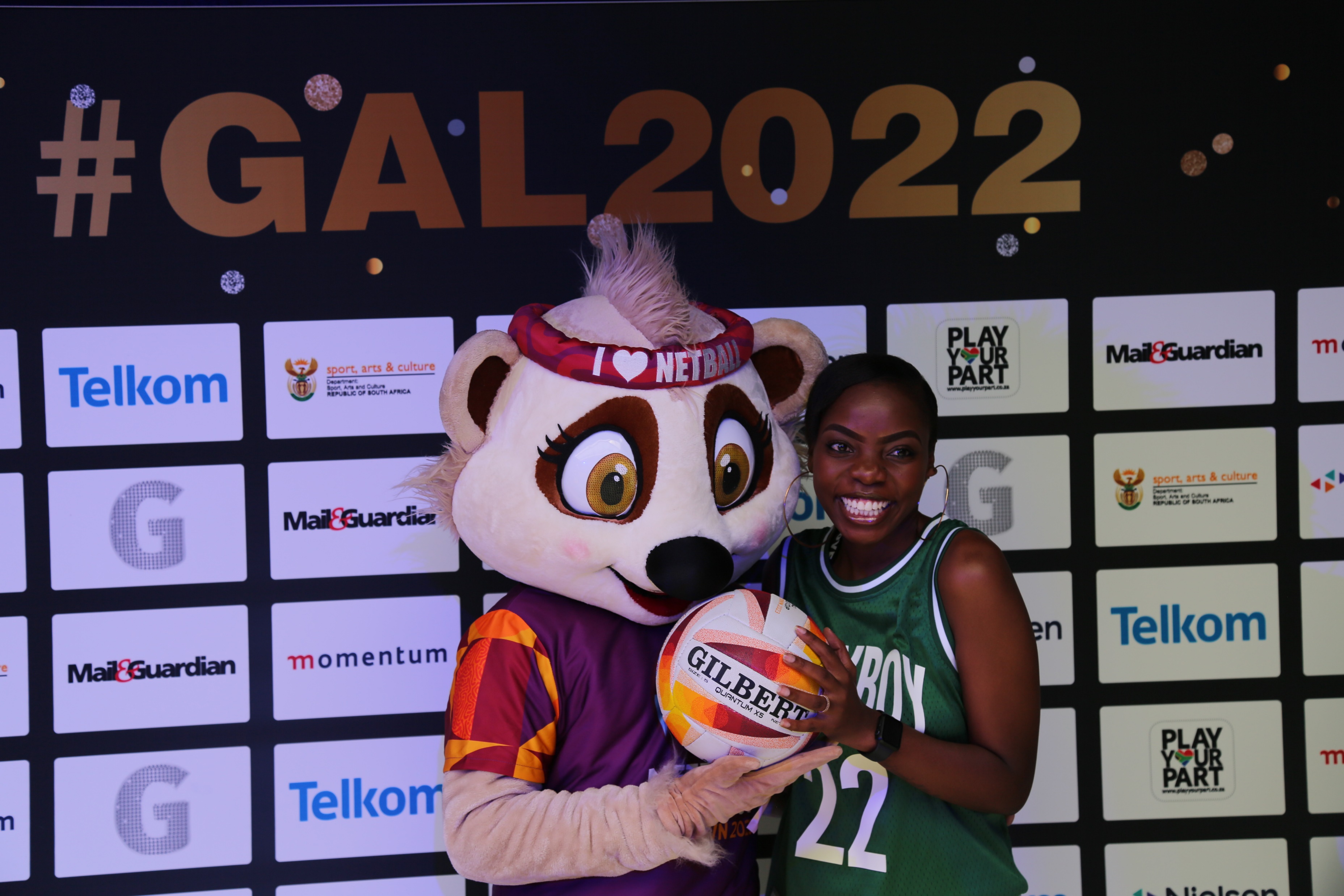 ACHIEVEMENTS TO DATE
Launch of NWC2023 logo
Broadcast partner launch (SuperSport, SABC and Telkom1)
One (1) year to go celebration
Ball Launch (Gilbert)
Count down clocks
Mascot reveal
Sponsorship Launch
Final Draw
Ticket sales  & Tour Packages
NWC2023 Teams confirmed
Match Schedule Published
Team Information circulated to participating teams
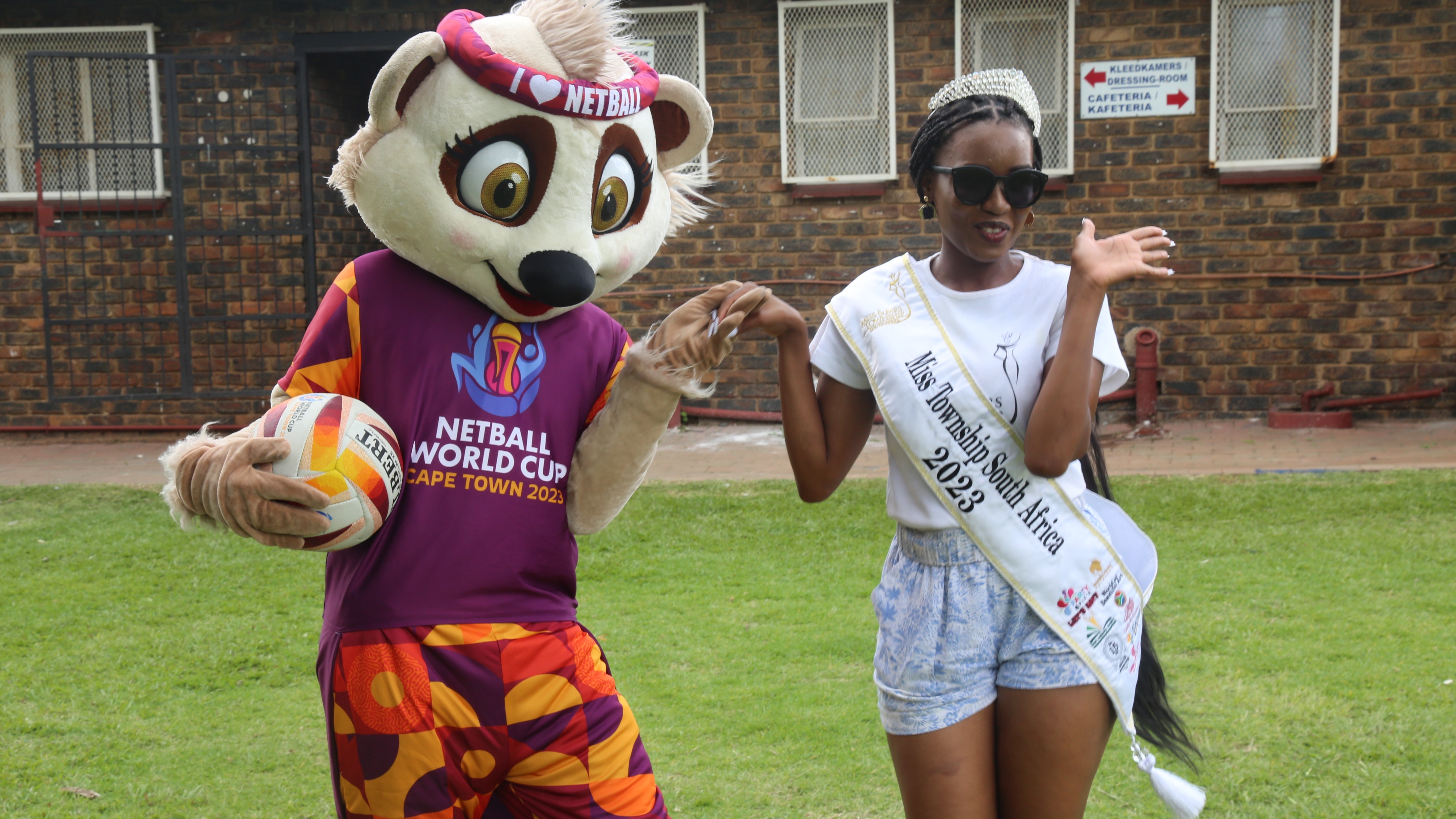 HASHTAGS
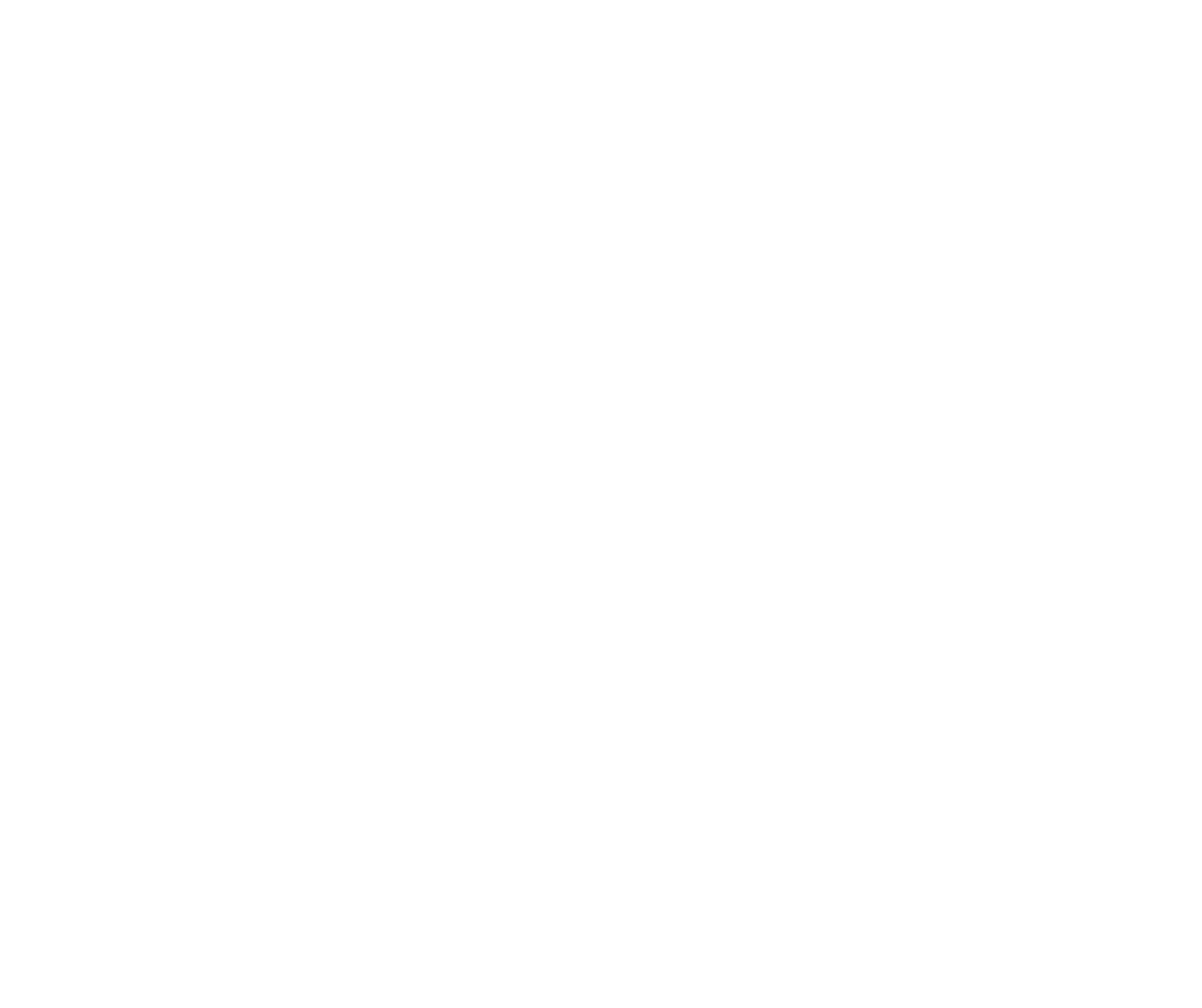 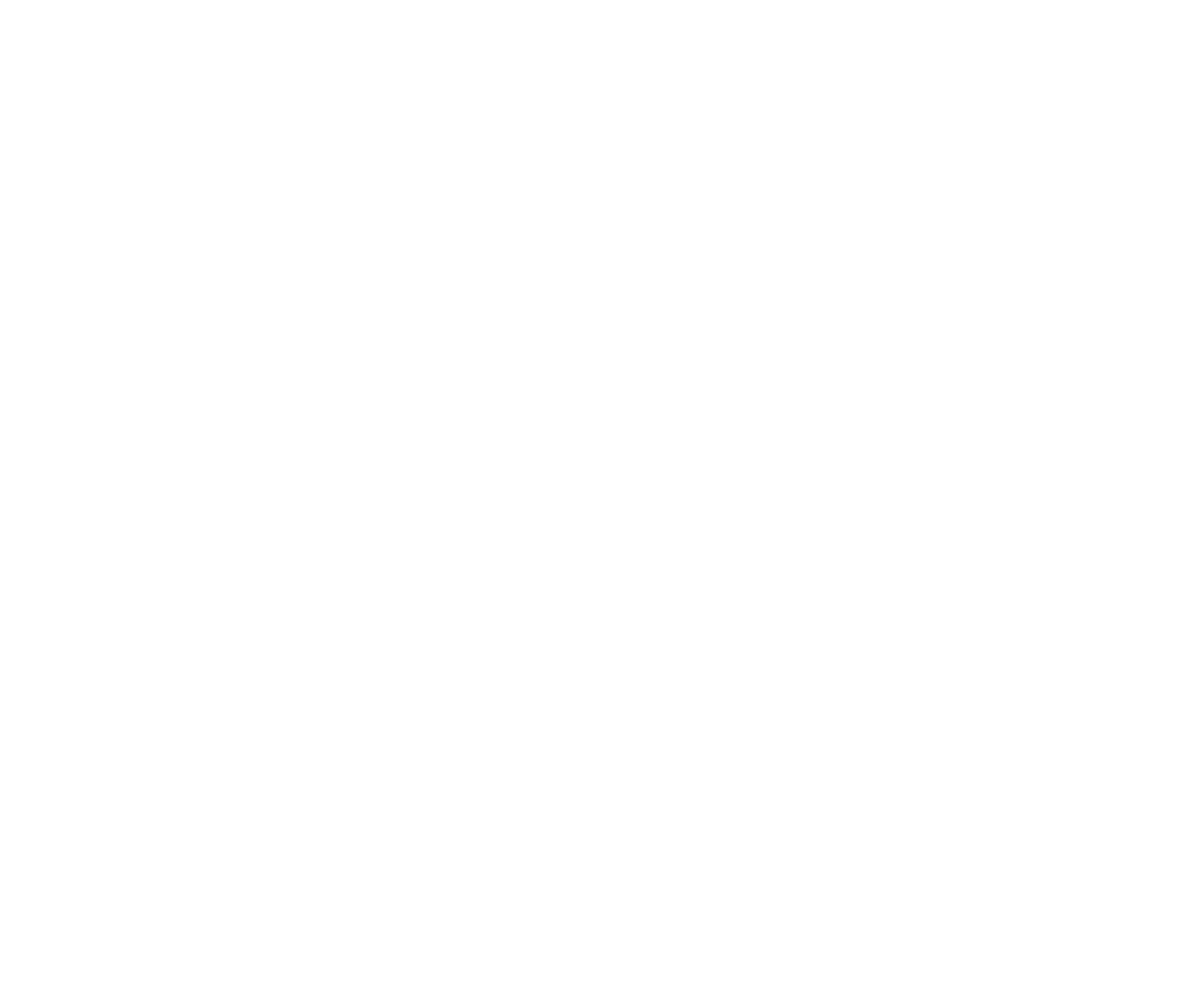 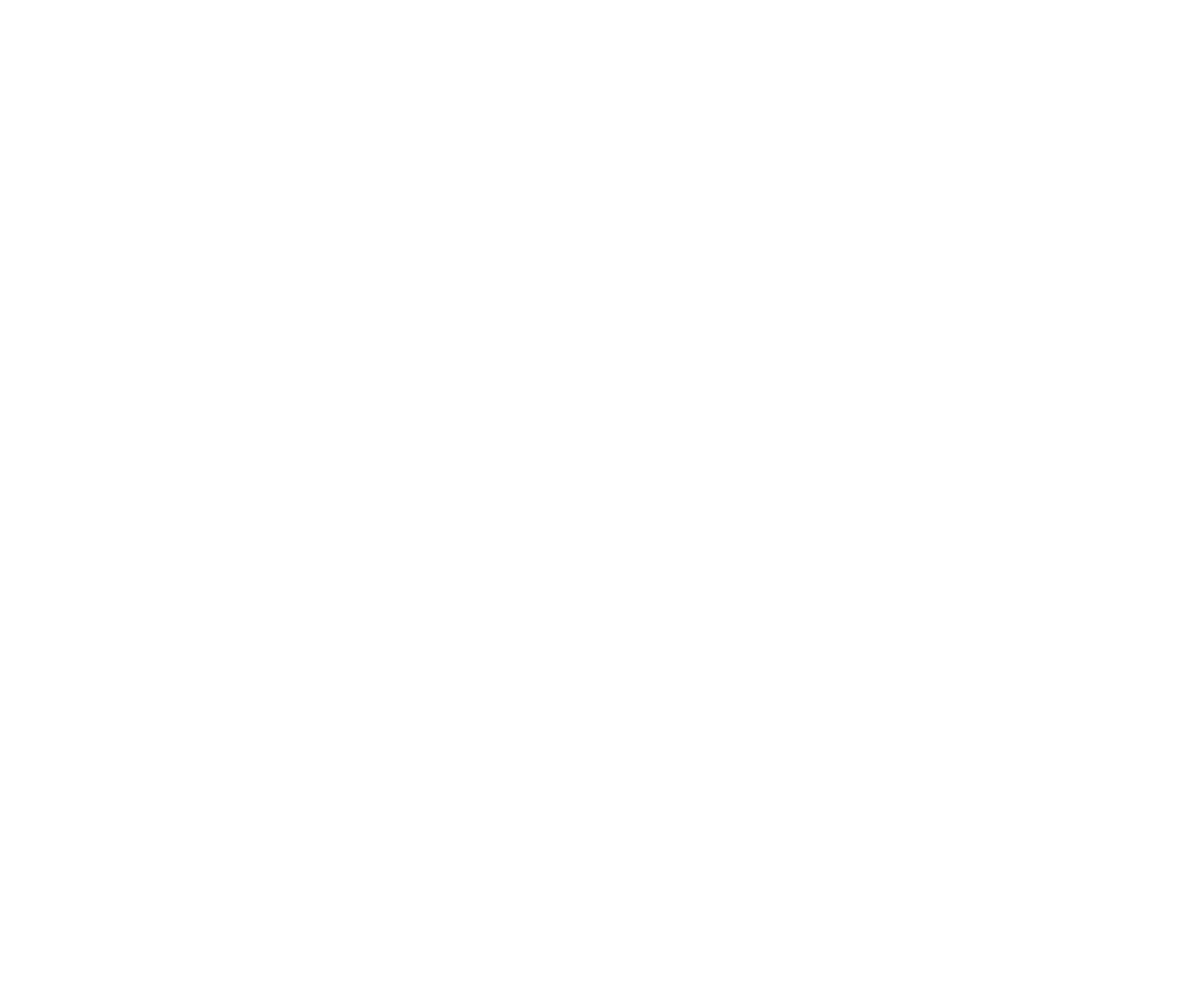 NWC2023 ACTIVATIONS TO DATE
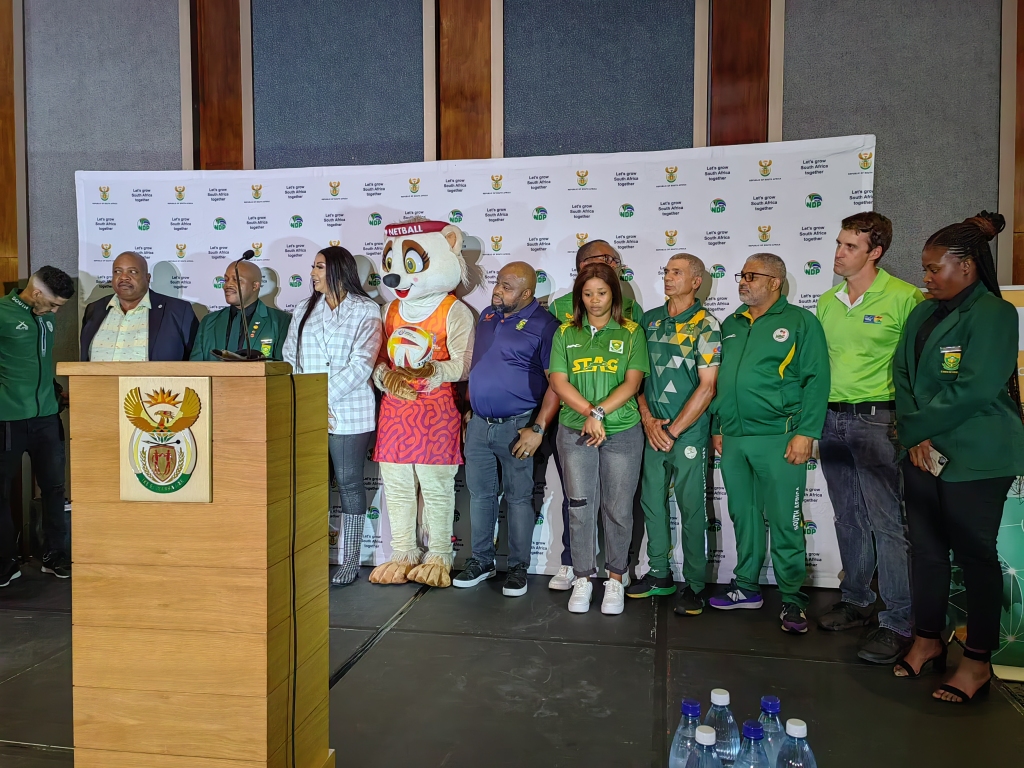 ACTIVATIONS :

Pre Sona function (Cape Town) 
Discovery Sponsorship launch (Gauteng)
Telkom VNWC2023 campaign (Gauteng) 
Big Walk (Pretoria)
  Nelson Mandela Remembrance Walk 
  School Sport Championships
  National Netball Championships 
  Rugby sevens (Mascot Race)
  Gauteng Marathon
  Winnie Mandela Museum
  Gauteng Community Games ( Holiday  Programme)
  G-Sport for Girls
  Soweto Marathon
  Quad Series meet and greet


MEDIA :   TV and radio stations activations
Print and online newspapers 
Media appearances 
Media meet and greet
Social media ads on Facebook, Twitter & Instagram
Content marketing on Facebook, Twitter &  Instagram
SPONSORSHIP
The commercial agencies have secured the tier one offers as follows:
1 x Global title sponsor ( Vitality)
2 x Premium partners (Telkom and SPAR) sponsor launch was conducted on the 28th November 2022.
 Hotel Partner (Southern Sun)
Ball sponsor (Gilbert)
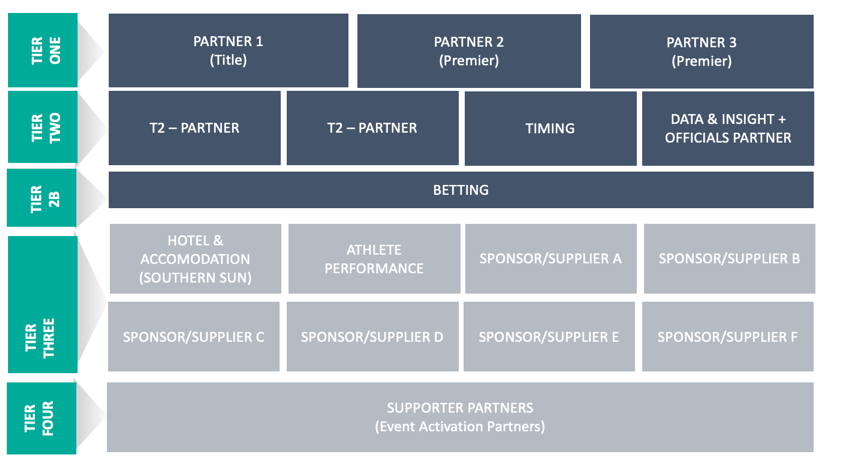 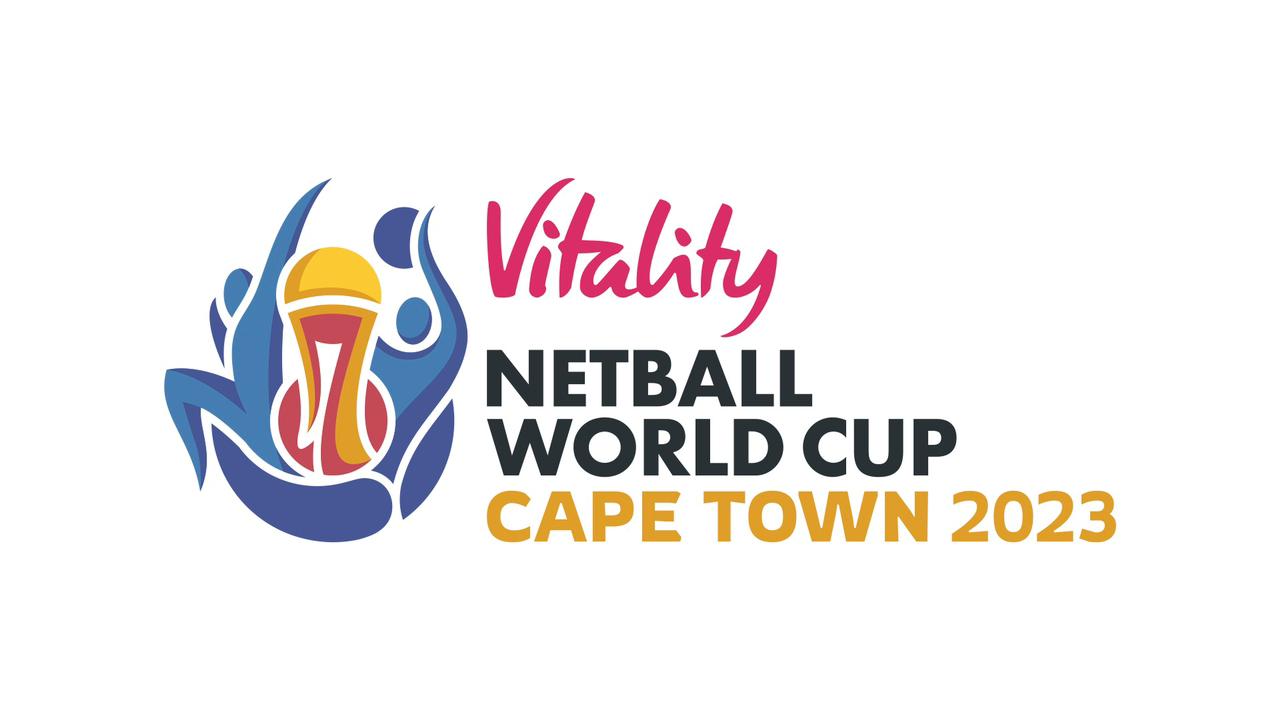 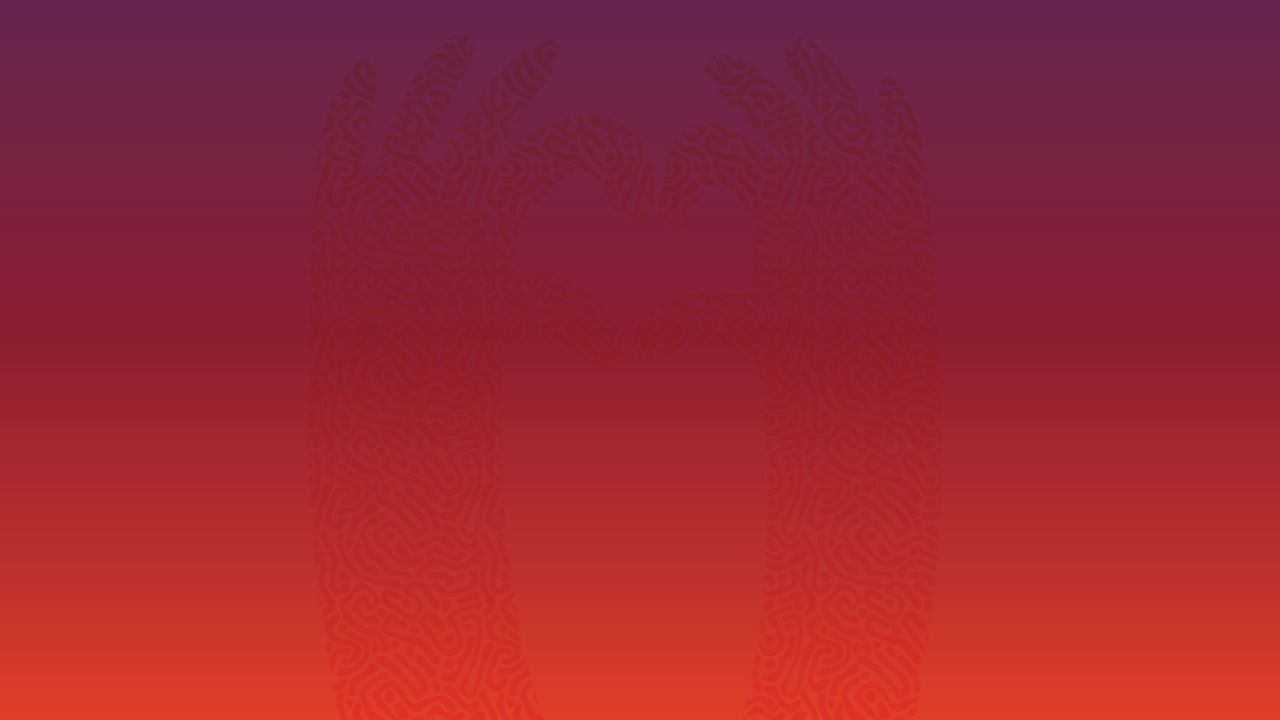 GLOBAL BROADCAST COVERAGE
Expected coverage in over 100 countries
Sub-Saharan Africa
South Africa
UK
Australia
New Zealand
Caribbean
Malaysia
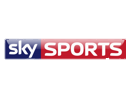 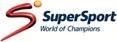 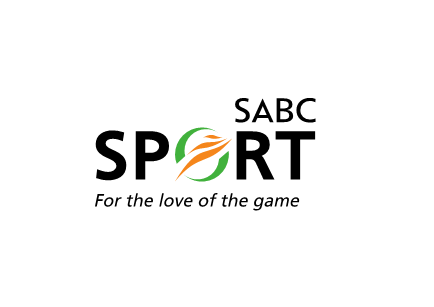 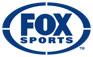 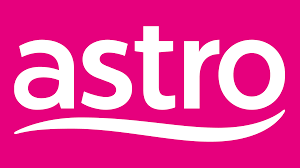 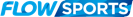 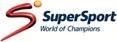 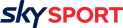 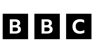 FTA rights granted to qualified African Teams in their own country  for own matches.
Available across World Netball’s OTT platform excluding countries where broadcast rights have been sold exclusively
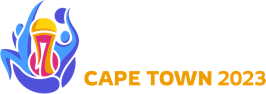 PENDING SPONSORSHIP
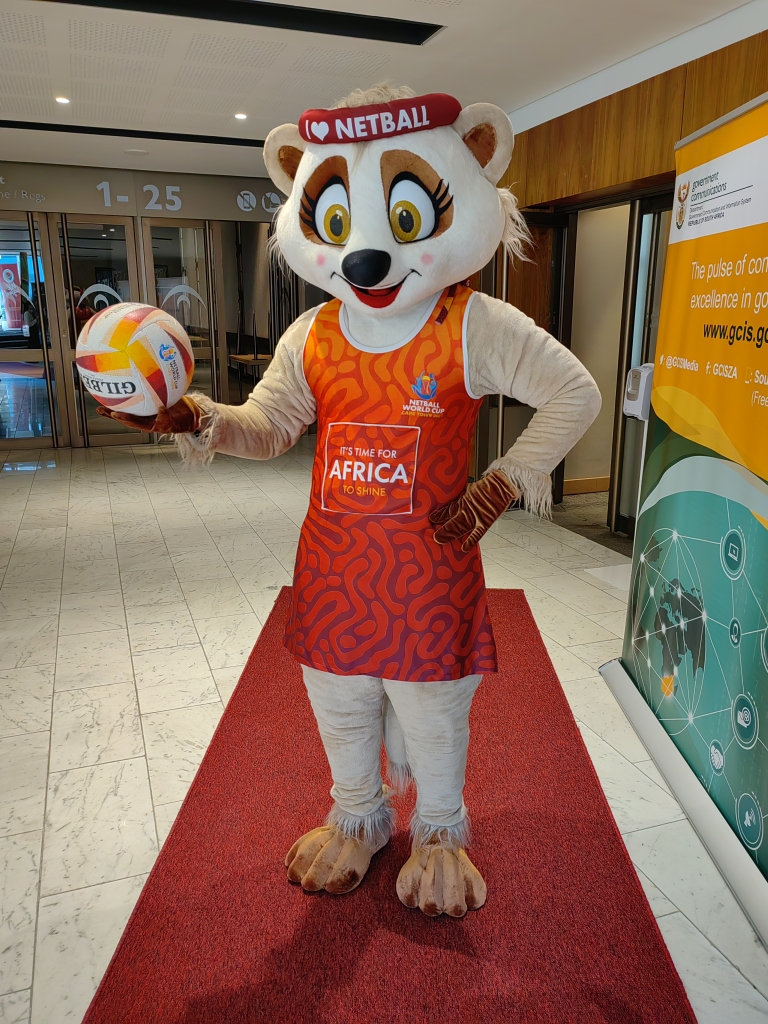 The following partnerships are to be concluded:
	- ACSA
	- Red Bull
	- Sage 
	- Coca cola/PemBev
	- Hyundai
	- Mercedes
	- Hollywoodbets
TRAINING VENUES
Pre-event the following venues will be the primary training facilities;
University of Cape Town ( 2 x indoors)
Cape Town Military Base (1 x indoor)
CTICC2 (2 x Indoor)
CTICC1 (1 x indoor)

All venues meet WN requirements – sprung wooden floors, sunken goal posts
All the teams will be provided with a venue orientation/surface training opportunity on match courts.
TEAMS ACCOMMODATION CONFIRMED
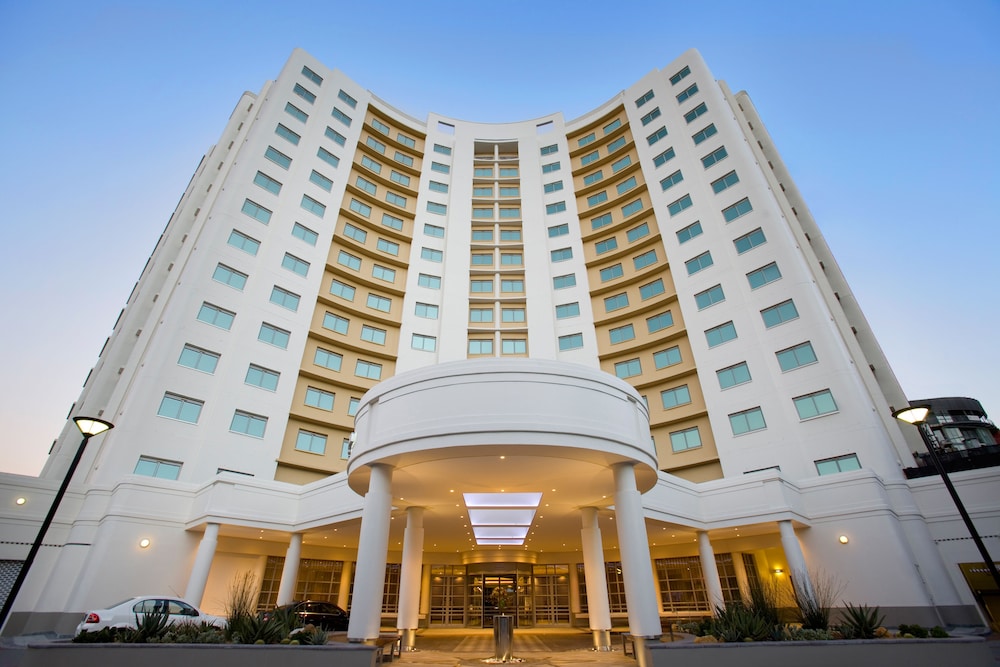 VNWC2023 UMPIRES APPOINTMENT PANEL (UAP)
VNWC2023 UMPIRES CONFIRMED
VNWC2023 STATISTICIANS
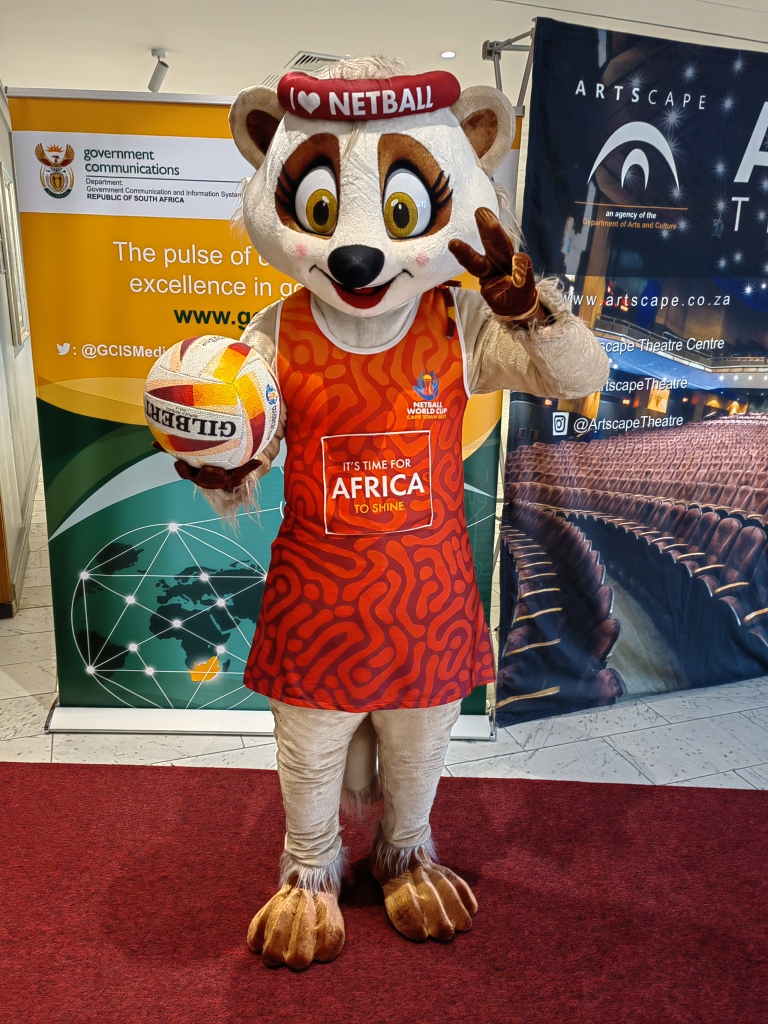 VNWC2023 TECHNICAL BENCH OFFICIALS
PARKING PLAN
CTICC 1

P1 – 1100 bays (500 Hospitality Guest, 500 sold spectator parking
P3 – VVIP, VIP, LOC

Civic Centre parking and Park & Ride to CTICC

Remote Search Park (RSP) situated at CTICC Truck stacking area/parking FW De Klerk Blvd.
MEDICAL: MANADATE
Suitable and Adequate provision of Health & Medical services for the duration of the NWC 2023.

Maintaining optimum safety measures to reduce the possible effects of any untoward incident that may occur.

The Department (NDOH) is working in conjunction with the Western Cape Provincial Department of Health (Lead) ,SA Military Health Services (SAMHS).

Services provided include, primary health care, emergency medical services, hospital preparedness, environmental health, communicable disease and port health services.
OBJECTIVES
Port Health Services at all Ports Of Entry’s. 
Emergency Medical Services provided for at HQ Hotels/Venues.
Medical Room established at Event CTICC.
EMS pre-deployed to Staging Area in the event of a mass casualty situation.
Hospitals prepared and placed on-standby.
All accommodations & conference venues at accredited in terms of Environmental Health best practices.
Communicable outbreak response and management systems are placed on standby.
Command and Control
National Health Operations Centre
National Joint Operations Centre
Provincial Joint Operations Centre
Provincial Health Operations Centre
Venue Operations Centre
Medical Operations Centre (MOC)
20
Partnerships
SAP
 Airport
 Motorcade
 Conference Venue
 H/Q Hotels
 Staging Area
 Parallel Events
 JOC
 Security Planning
ACSA
 Medical Treatment  
  Room
 Emergency Plans
 Emergency Routes
 Evacuation Plans
 Fire & Emergency Service
National Health
WC.P.G
S.A.P.S
ACSA
City of Cape 
Town
E.M.S
 Vehicles
 Personnel
 Communications
 Aero – Medical 
 Treatment Centre's – 
  Venue & H/Q Hotels
 Hospitals 
 JOC 
 Staging Area deployment
CITY OF CAPE TOWN 

 Disaster Management
 Environmental Health
 Communicable disease 
  response team
 Fire Safety
PORT HEALTH

 Port entry
 Immunizations & 
  Vaccinations
 Coordination & Liaison
24/02/2023
NWC2023 Security
Cooperation With South African Police Services (SAPS)
Team Security 
Security At Team Base Hotel
VIP Security 
Spectator Safety 
International Cooperation
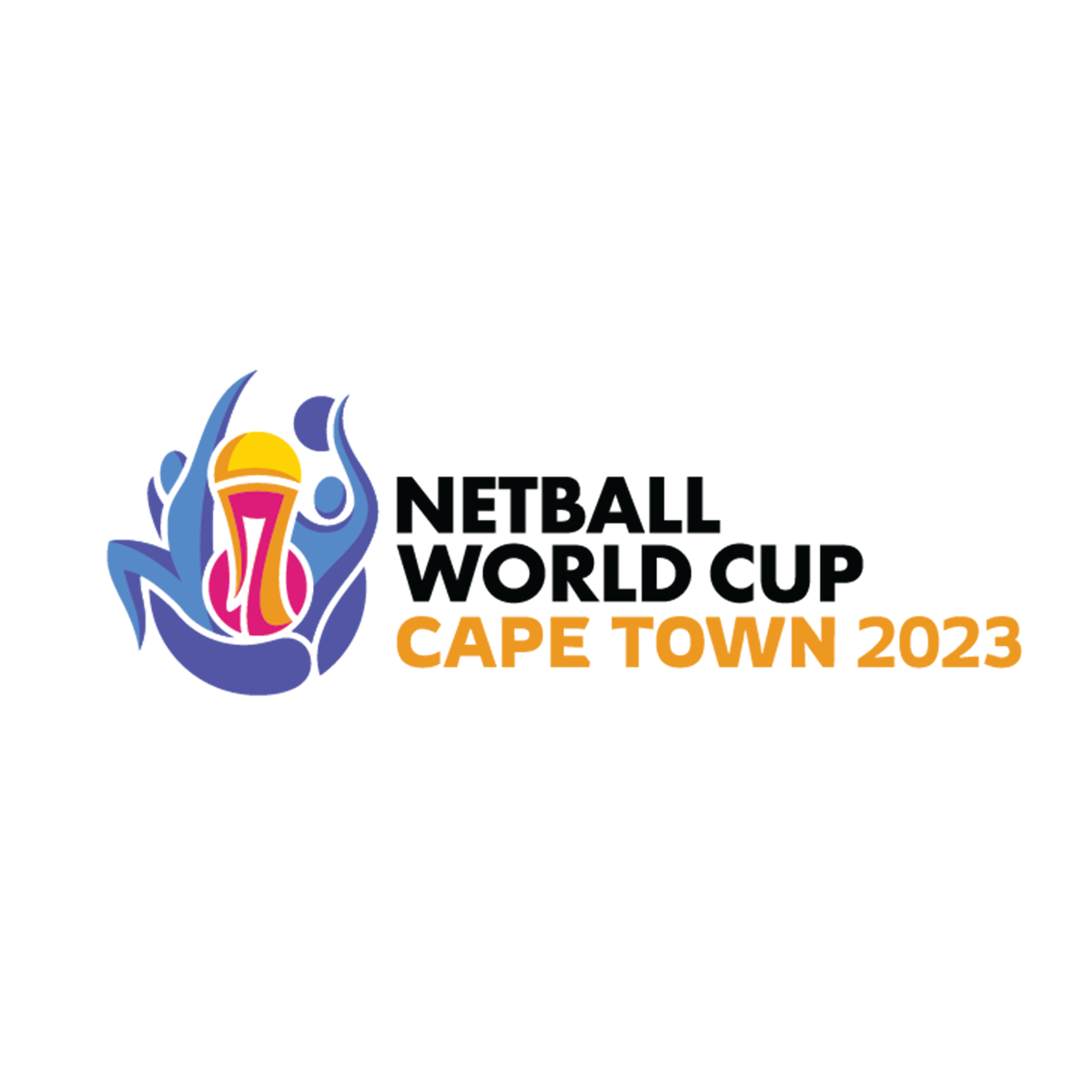 VNWC2023 Team Security
Team Security is the primary responsibility of the State in line with the Government Guarantee signed by the Minister(s)
Close protection and escort services will be provided by SAPS and Host City Police. 
Subject to risk analysis, the Team security contingent will consist of four members of the National Intervention Unit (NIU) of the SAPS. 
The role of private security companies will be very limited and regulated by PSIRA, ICASA, SAPS and SSA
Detailed tactical plans for PMA security will have to be developed by SAPS
SAPS will  provide two (2) Police Team Liaison Officers
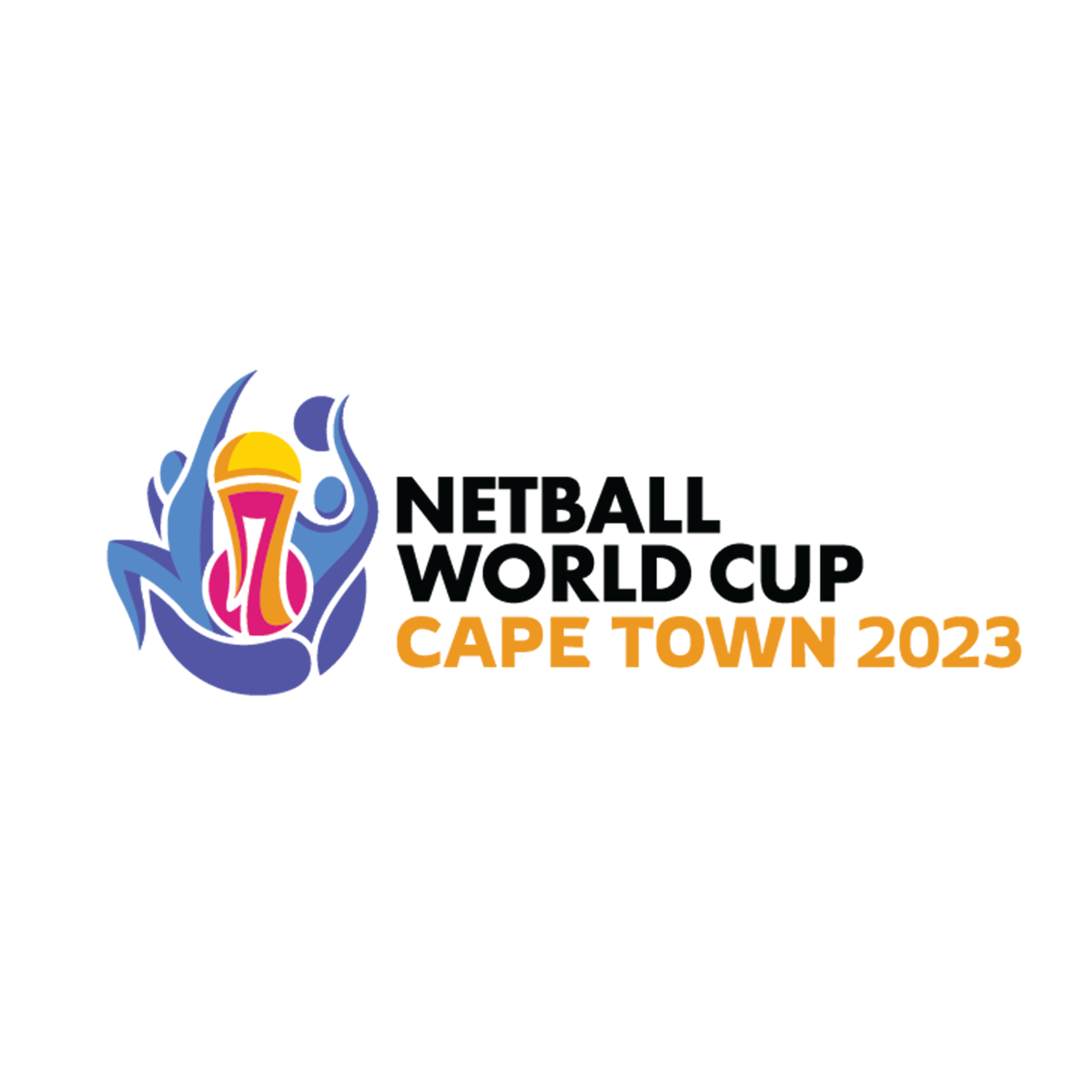 VNWC2023 Airport Security
To prevent exposure to the public and minimise disruptions to airport operations, Teams must not go through the general terminals
The following measures will be applied
Dedicated immigration lanes for NWC2023 Family
General policing and overall security status at airports shall be increased prior to the start of 2023 Netball World Cup. This will include the inner and outer perimeter of airports. 
The participating teams are to be met on arrival by their Security and the team Liaison Officers..
Teams, officials, VIPs and certain stakeholders are to travel to their hotels under escort.
VNWC2023  Team Security Liaison Officers (TSLO)
SAPS will provide TSLO during the NWC
The names of the TSLOs must be submitted
A TSLO will be assigned to each Participating Country and will stay with the team throughout their stay
Its the team’s point of contact for all security-related issues
Is in close contact with the local police services and is under the command of the head of police operations at the respective Venue Authority Centre (VOC)
A constant exchange of information between the TSLO, the Team Liaison Officer (TLO) and the Team Transportation Manager (TTM) should be ensured
TSLO to stay in the respective Team Base Hotel accompany the team on all its journeys
VNWC2023 INTERNATIONAL  COOPERATION
Participating countries will be requested to send their country’s Police Liaison officers to act as spotters and liaison officers
NATJOINT will in conjunction with the OC will establish an international liaison centre 
Focus Areas
Hooliganism
Terrorism / political extremism
Fan support services 
Human Trafficking and Forced Prostitution
Prevention and detection of fraud
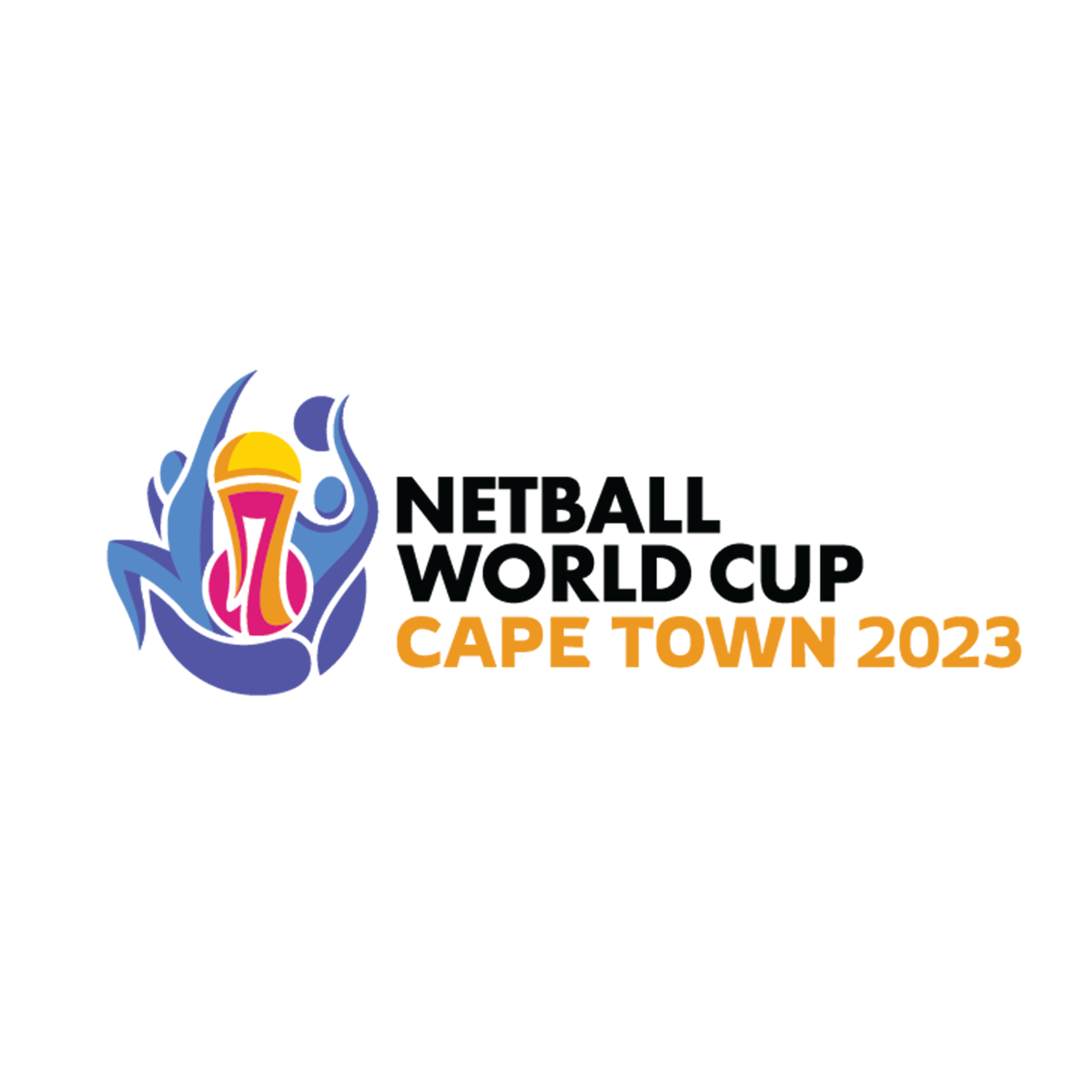 NWC2023 INTERNATIONAL LIAISON
The Safety and Security Division will do presentation to DIRCO and Embassy representatives of the 16 Participating Nations 
It is noted that some PMAs have requested OC and SAPS to address PMA specific accreditation requirements
There is an ongoing one-on-one engagement with some of the PMA security representatives 
The Intelligence Coordinating Committee is involved in country and PMA specific risk analysis and corresponding security levels have been agreed to 
SAPS is establishing an International Cooperation Centre in which the Intelligence Services of the 16 PMAs will be represented
TICKETING
The ticketing strategy was approved by the Board and WN its primary objective is to achieve revenue projection  while considering price points enabling wide accessibility and affordability.

60 games.

Tickets sold in sessions -
2 games x 27 sessions (54)
3 games x 2 sessions (6)
Generating approx. 108,000 seats  - less complimentary/entitlement tickets estimated 81,000 tickets AFS.

CTICC 1 (Arena 1)  - 5000 seat capacity, and CTICC 2 (Arena 2) -  1200 seat capacity. 

Phase two ticket sales will be on sale from the 10 February 2023.
SAFEGUARDING – SAFE & INCLUSIVE
Works to provide a:
A fair and respectful environment for all
Free from all non-accidental violence such as – harassment, abuse, corruption, antidoping, and manipulation of competitions. 
Resulting in a fun and enjoyable experience for all.
OBJECTIVES - SAFEGUARDING
The safe sport team provides a wholistic approach to safeguarding all participants, volunteers, LOC at the Games. The emphasis is on:
Minimizing the risks by reviewing existing policies for the games to ensure they deal with safeguarding procedures.
Educating and empowering all participants volunteers, LOC about their rights.
Protecting all stakeholders, through proper systems and procedures.
Providing a 24-hour reporting system
Managing reported incidences
Submitting a final Games report
TRAINING AND PROCEDURES PROGRAM
MATCH SCHEDULE
Phase One ( Preliminary Stage ):
Four round robin groups of four teams from day 1-day 3
There will be two(2) sessions per day.

Phase two ( Cross-over Stage): 
Three round robin groups from day 4 – day 7.
Group E: bottom place teams from A,B,C and D 
Group F : six teams being the top three  from group A and B 
Group G : six teams being the top three from  group C and D. 

Phase 3 ( final classification games):
Day 7-day 8 
Play- offs matches 
Semi finals  and finals
TICKET SALES
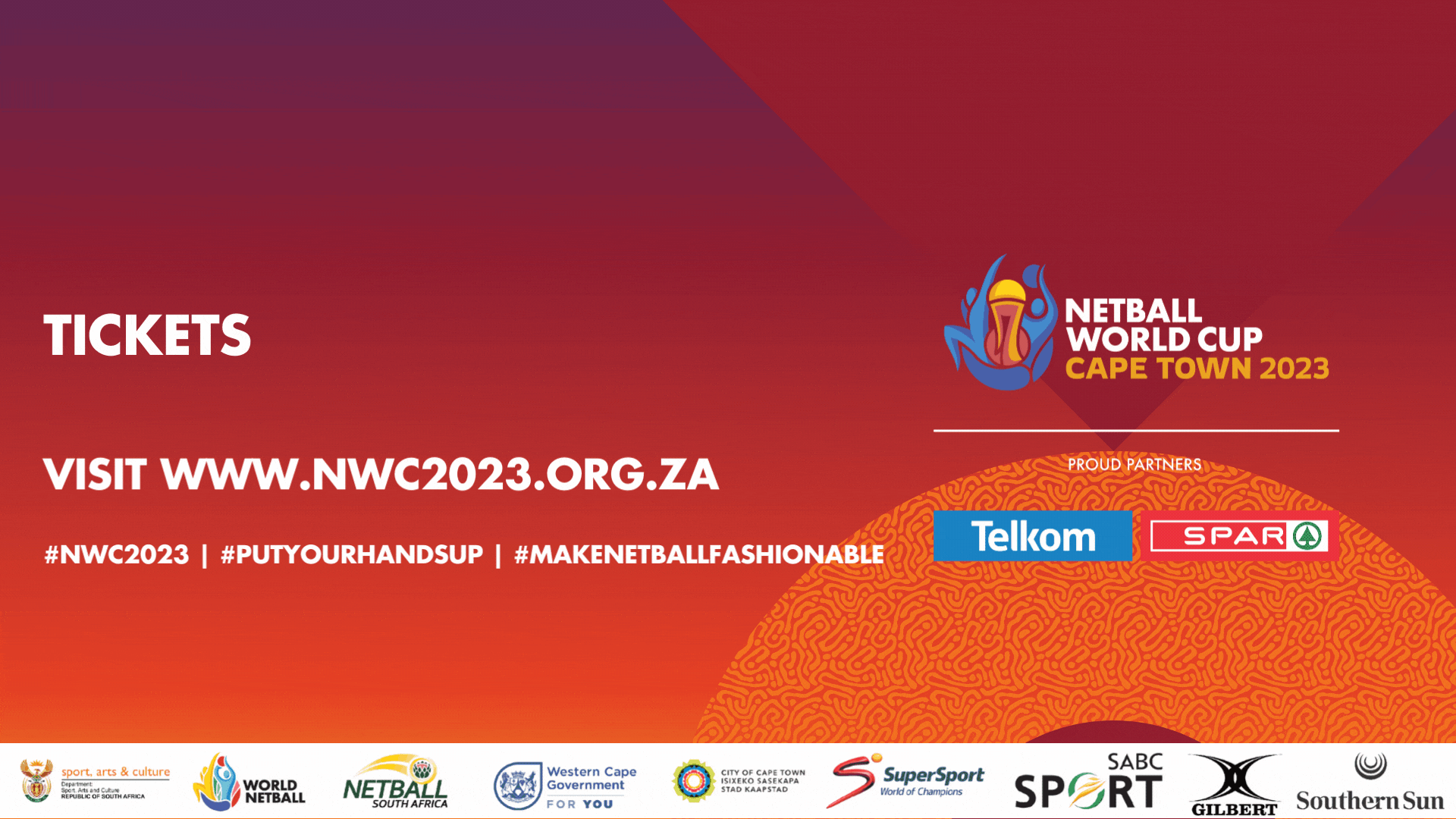 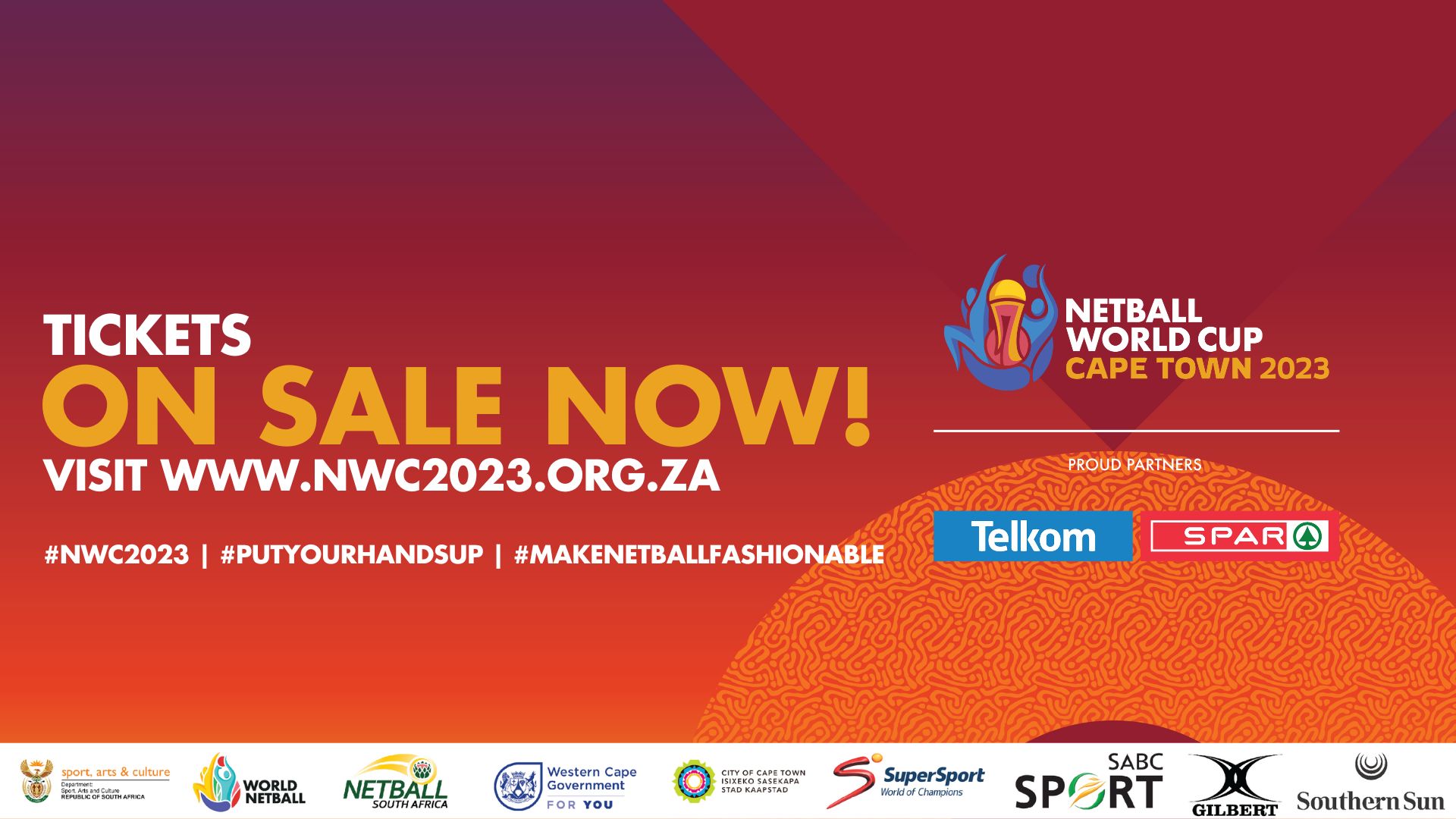 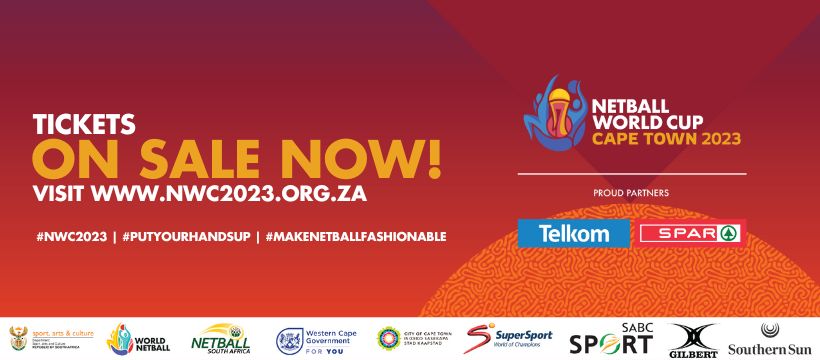 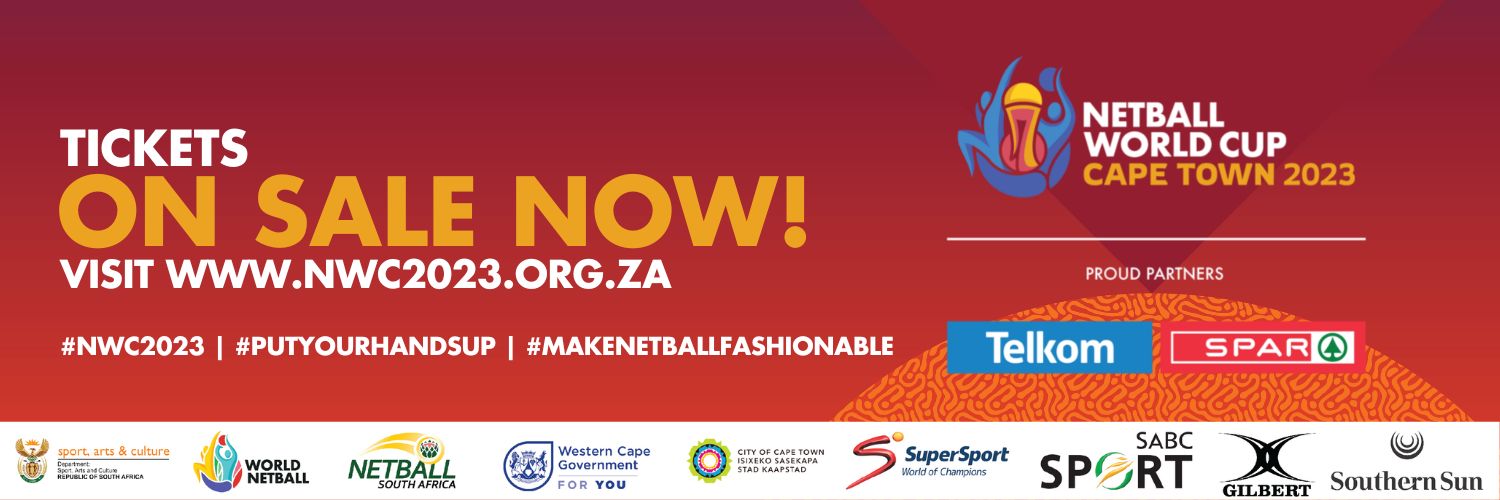 SOCIAL MEDIA
NWC2023 TOUR PACKAGES
HOSPITALITY
Further to final confirmation we are looking at the following for our partners
VVIP partners hospitality area which will be used for our partners and Key stakeholders
Based on demand and relative expenses we will offer our partners on first come first serve the opportunity to purchase additional hospitality packages for their various partners and staff and for utilization at their discretion.
NWC2023 Trophy Tour (Proposed route for the trophy tour)
NWC2023 KEY DATES
100 days to go : 19 April 2023 
Arrival of Trophy: 23 May 2023
50 days to go : June 2023 
NWC2023 Precinct  : 21 July 2023( teams and officials arrival)
Meetings and Functions : 21-27 July 2023 
WN Board : 25 July 2023
WN Congress : 26-27 July 2023
Candlelight Ceremony: 26 July 2023
Welcome Dinner : 27 July 2023
NWC2023 Competition begins : 28 July 2023( Opening Ceremony)
 NWC2023 Competition ends( Medal Ceremony- 06 August 2023)
LEGACY PROGRAMME
GHANA - LEGACY
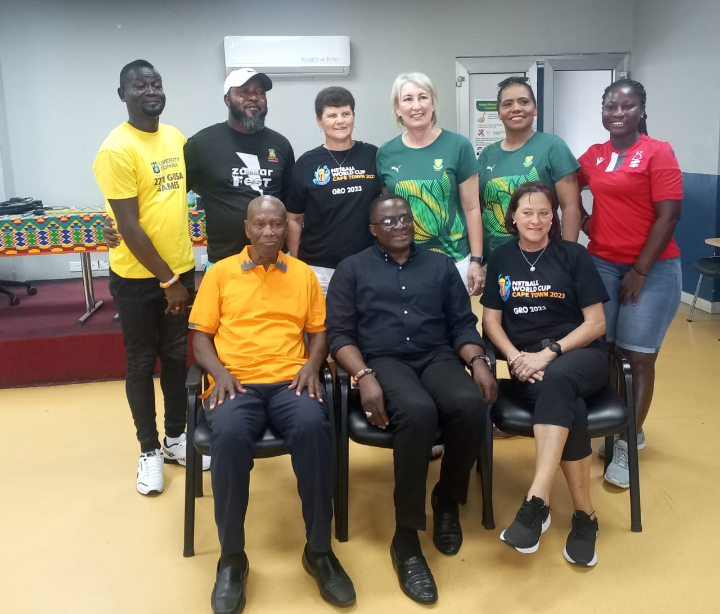 The Programme took place from 28 Nov – 02 Dec 2022. 

A Total of 30 coaches,  umpires and Technical officials participated 

2nd Phase scheduled for 2023
LEGACY  KEY DATES
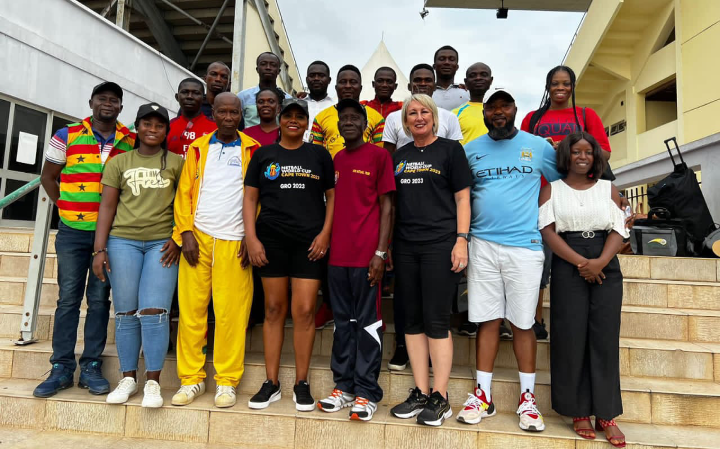 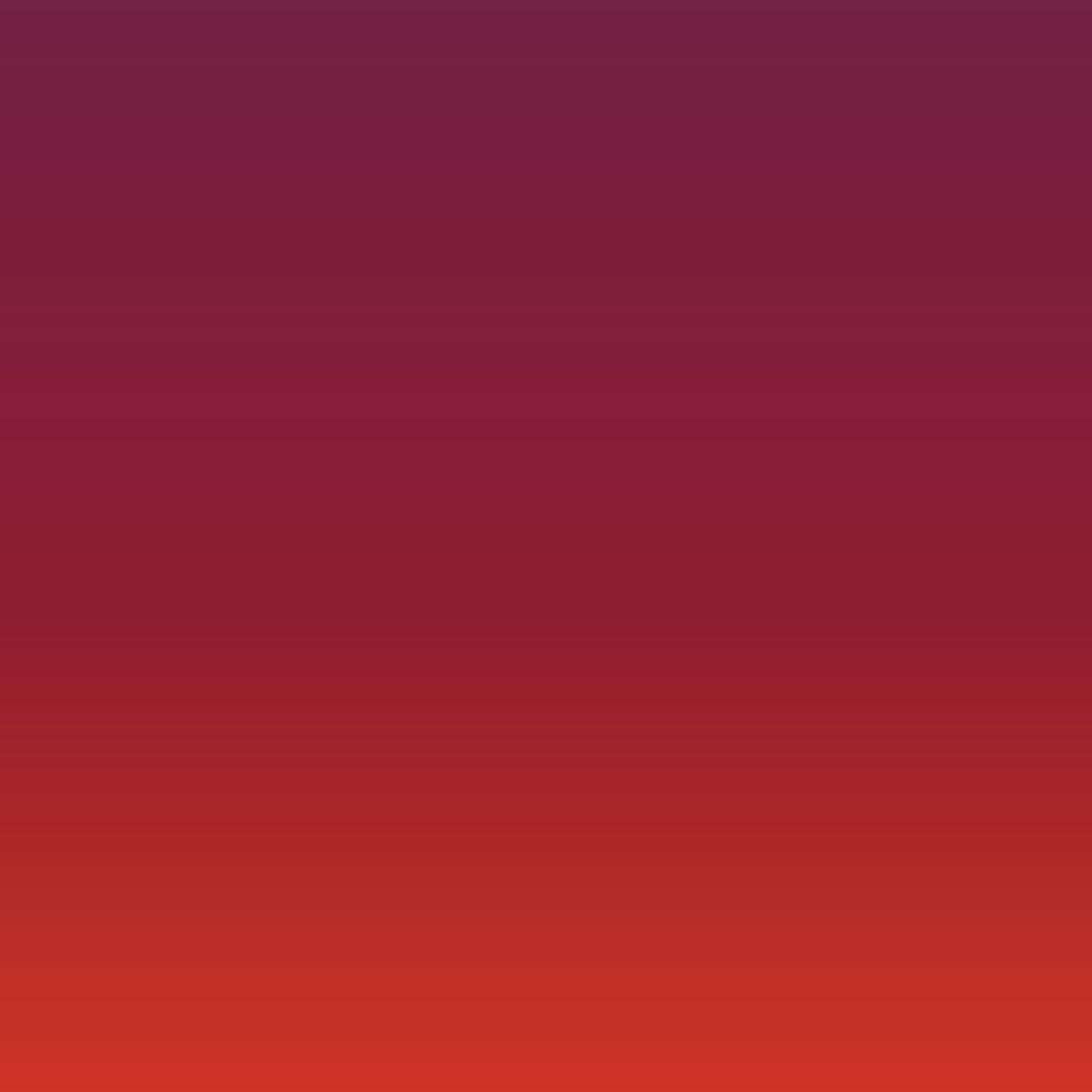 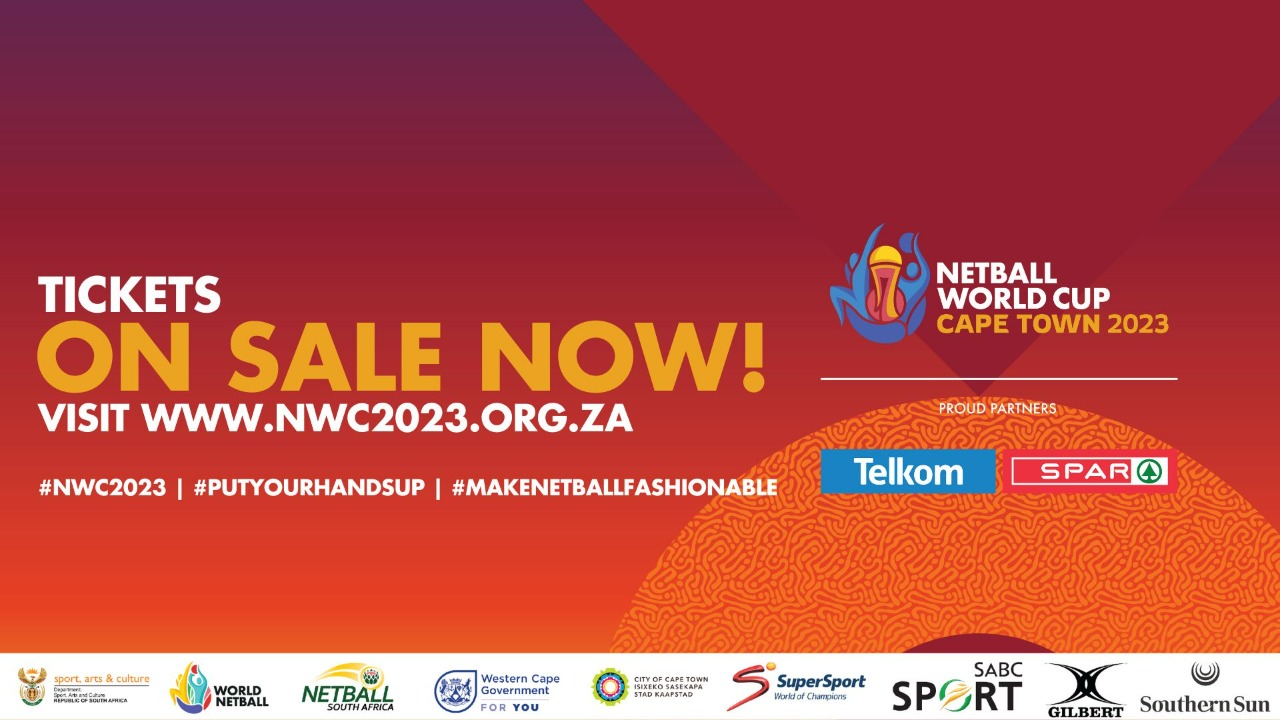 TOTAL REVENUE 

To guarantee that transactions are categorized in terms of their classifications, the OC has revised the budget presentation.
The baseline against which the current budget is originally assessed is the 2018 budget (included in the Bid Documents and depicted above  yellow coded),
The second comparison also illustrates budgetary trends when the current budget is contrasted with the green coded 2019 budget used in the Head of Terms.
The predicted earnings and cash reserves were examined after the 2019 Netball World Cup to make sure they were sufficient to cover costs.
Additionally, real cash received, pledged and earned revenue, as well as projected revenue as forecasted, are all shown in the updated presentation
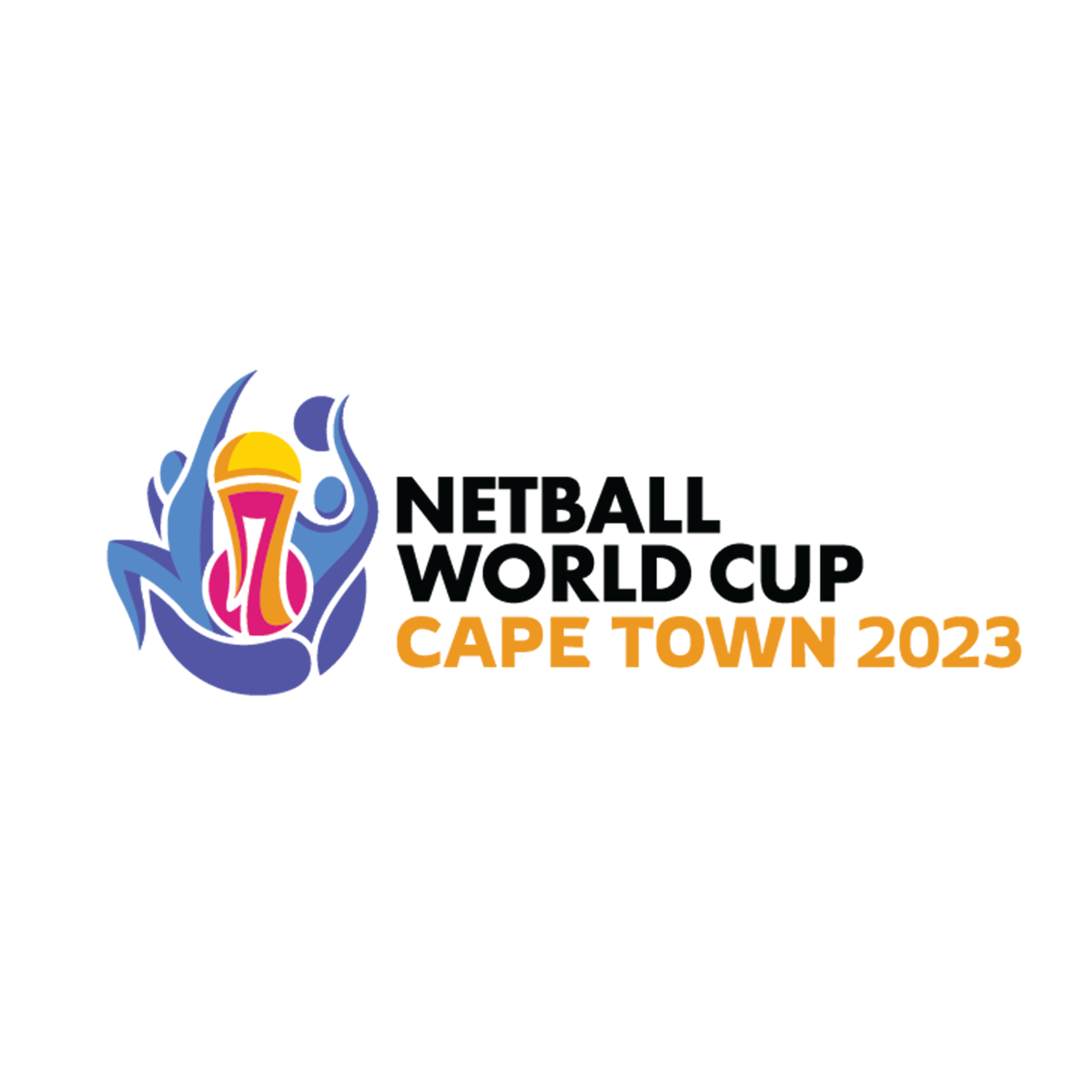 NETBALL WORLD CUP  TOTAL REVENUE
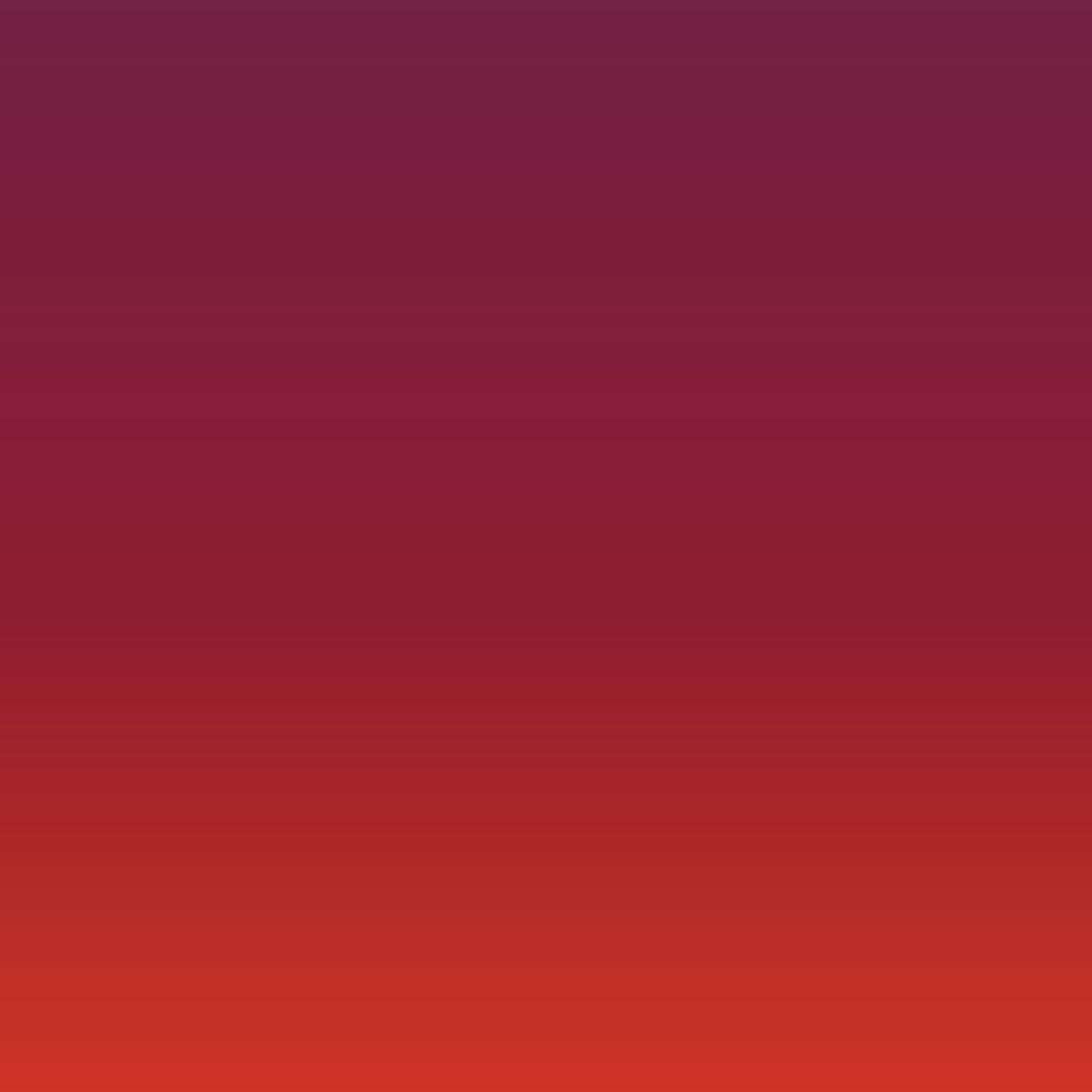 Revenue trends 2018 – Current
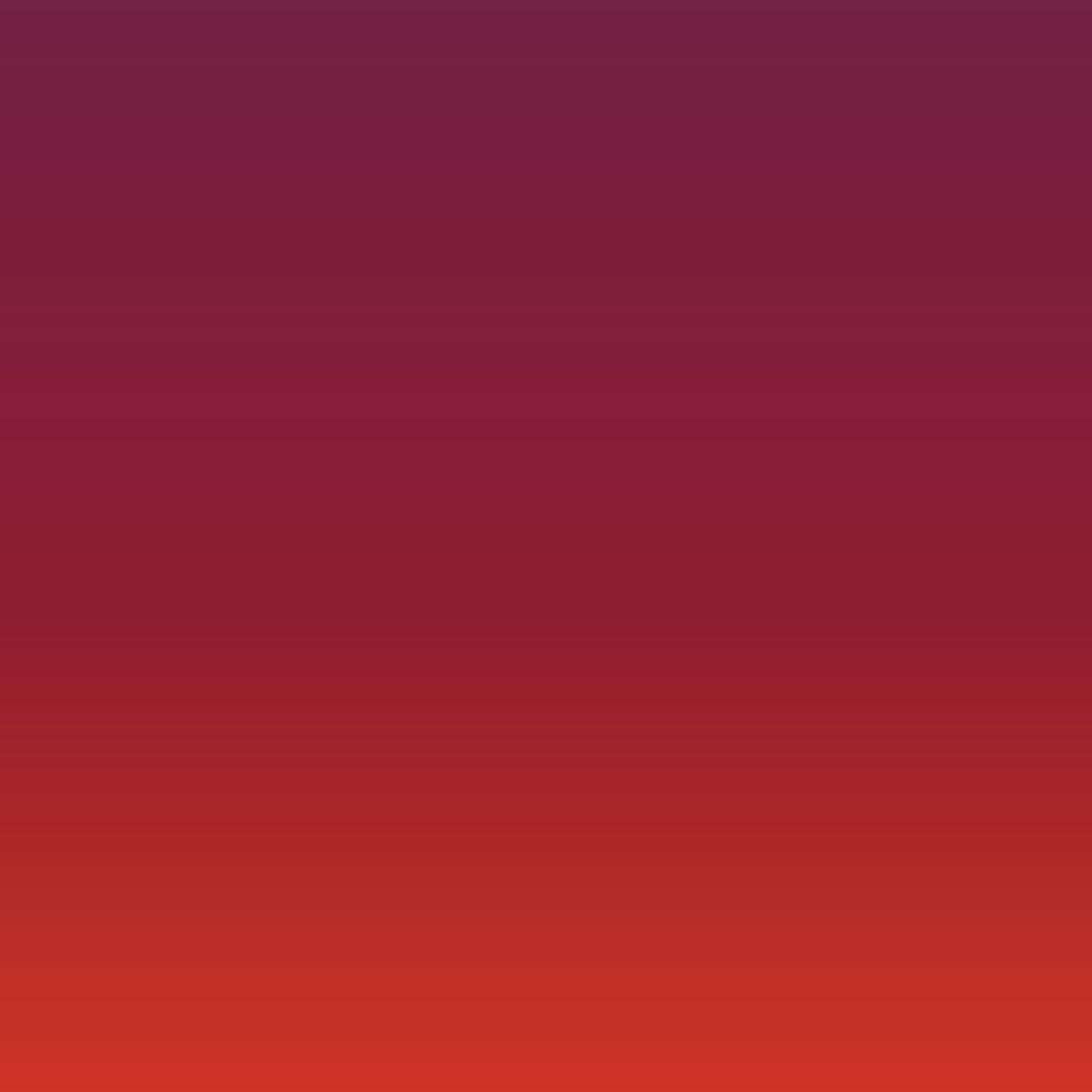 The anticipated revenue shows a pattern of growth since 2018.
The initial public financing secured was R 47 million in 2018, but after evaluation and the sourcing of additional funds, the revenue secured climbed to R 58 million in 2019.
 The national government provided additional guaranteed contributions, bringing the total public funding revenue to almost R101 million rands.
The National and Provincial Governments, as well as the City of Cape Town, provide public financial revenue.
Commercial funding is made up of income from ticket sales, sponsorship, broadcasting, licensing, merchandise, and lodging fees, among other sources.
The amount of commercial support  secured remained unchanged between 2018 and 2019.
In contrast to 34% in 2019 and 39% in 2018, commercial funding accounts for 52% of the budget currently.
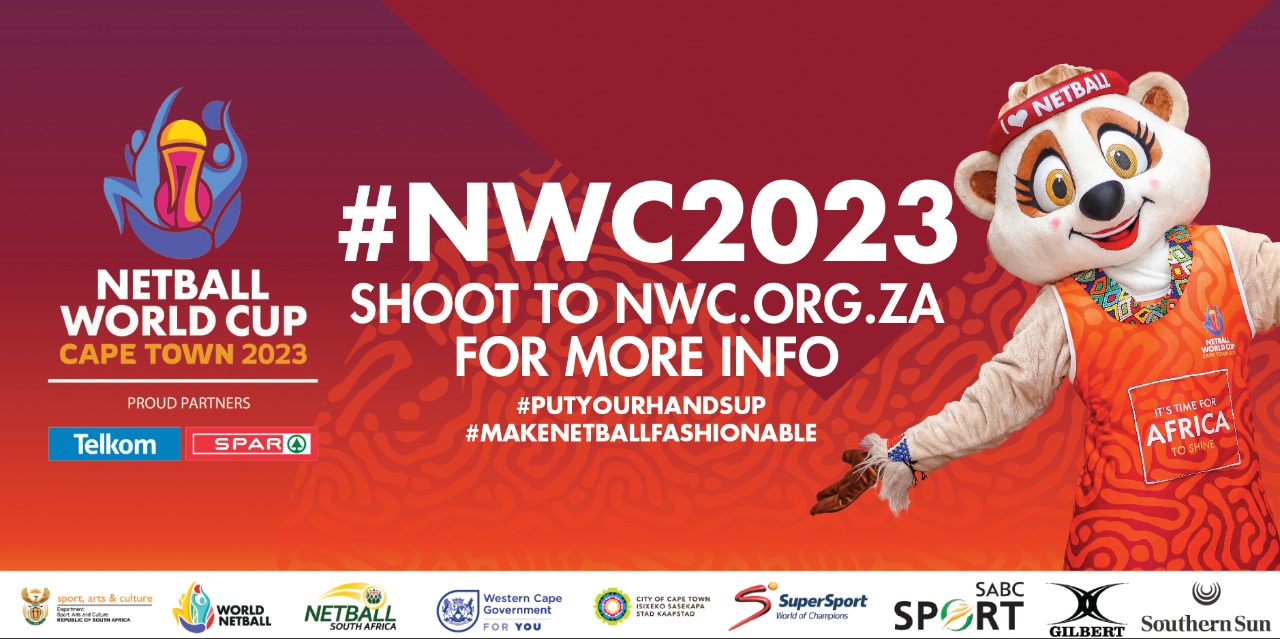 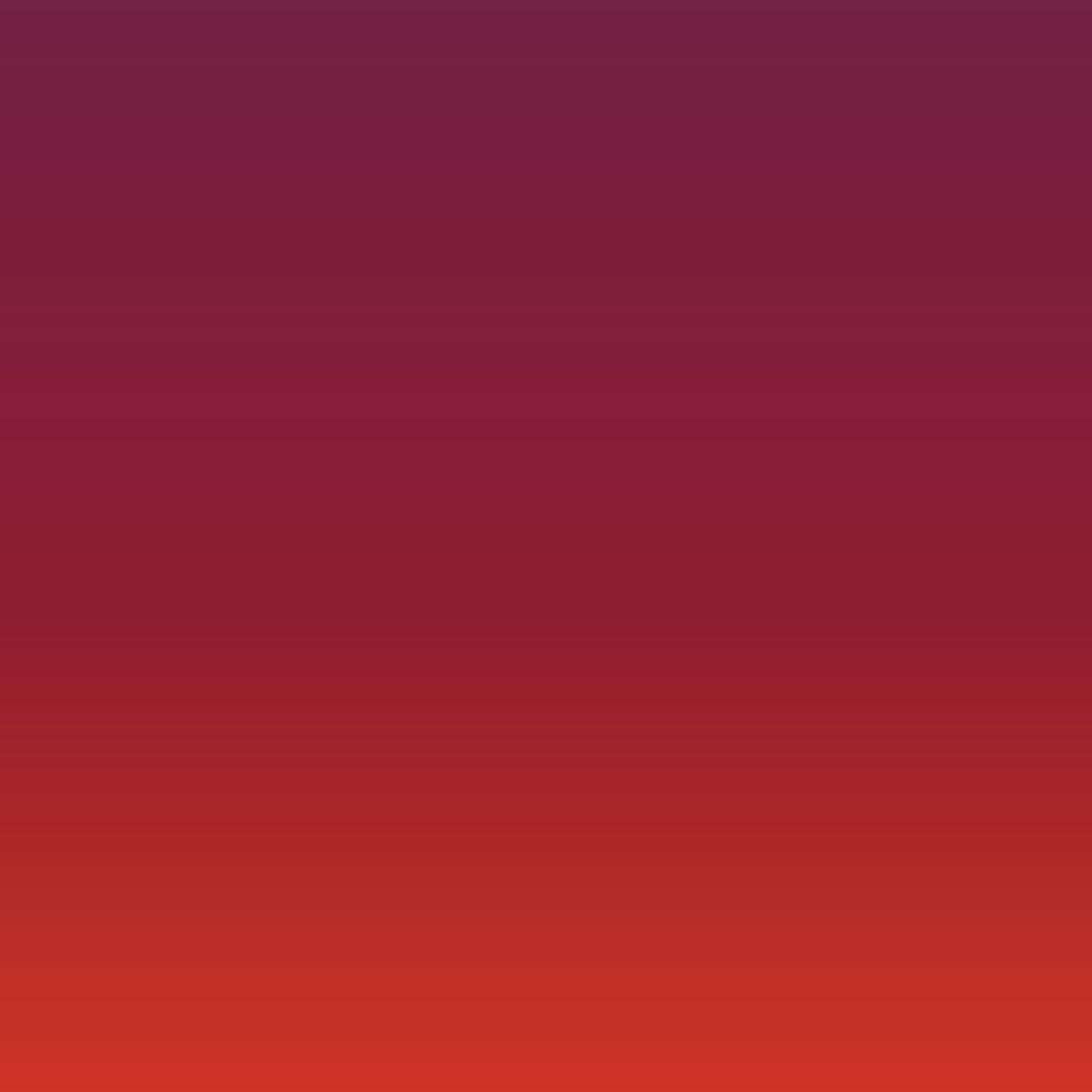 COMMERCIAL FUNDING
Key points to keep in mind

Ticket Sales Revenue 

Full ticket sales are anticipated, and they won't be sold as day tickets but as session tickets instead, which will boost revenue.
This kind of income accounts for 58% of all commercial funding.
Even though the initial round of ticket sales only included the first five days of December 2022, there was a significant demand for tickets.

2	Sponsorship

25% of all commercial funding comes from this source of income.
To alleviate the burden of budgetary constraints, several sponsors have already been contacted for proposals on both cash and value in kind. The The title sponsor and other Tier 1 sponsors have already been confirmed.
The LOC will always make sure that they get the most out of the business partnership through their commercial agent.
The Netball World Cup competition's available inventory provides sponsors with a variety of advantages.


3	Other Revenue Sources

Merchandising and licensing, accommodation commission and travel rebates, hospitality and fan park revenues are some additional revenue streams for commercial support.
The majority of the aforementioned revenue streams will be established with the aid of partners like provincial governments, municipalities, and/or sponsors.
TOTAL EXPENDITURE

The World Netball's guidelines and handbook serve as the basis for the costs associated with planning and executing a successful Netball World Cup event.
The following sections comprise the strata of the expenditure budget:

Business Operation costs - 20% of the entire budget is allocated to costs, which include operational and support service expenses.
Tournament Operations costs – comprise 58% of the entire budget and represent the primary activities of planning and delivery.
Personnel Costs – 8% of the total budget is made up of salaries and benefits.
International Hosting Fees - 15% of the budget is made up of the fees for hosting the Netball World Cup.
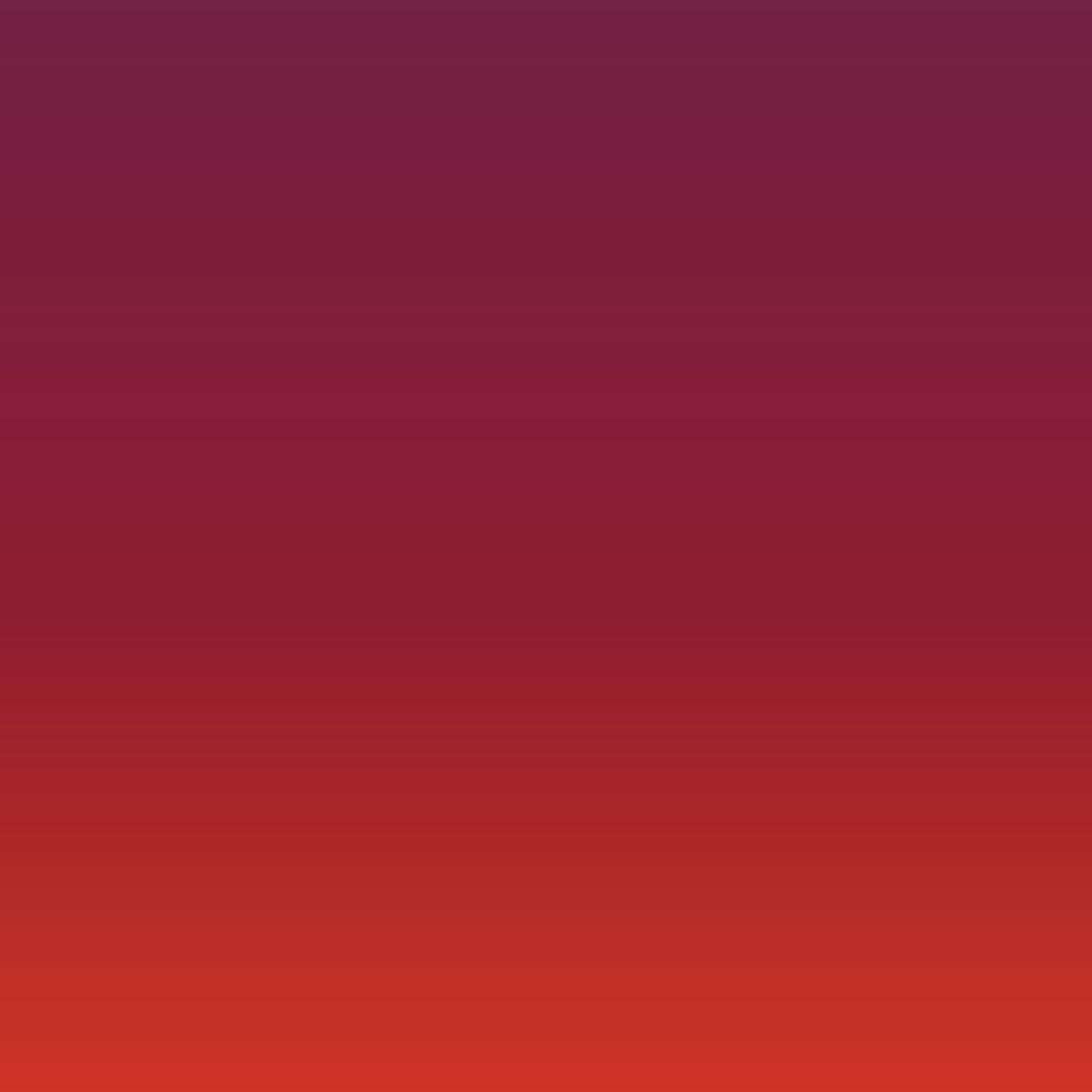 Expenditure trends 2018 – Current
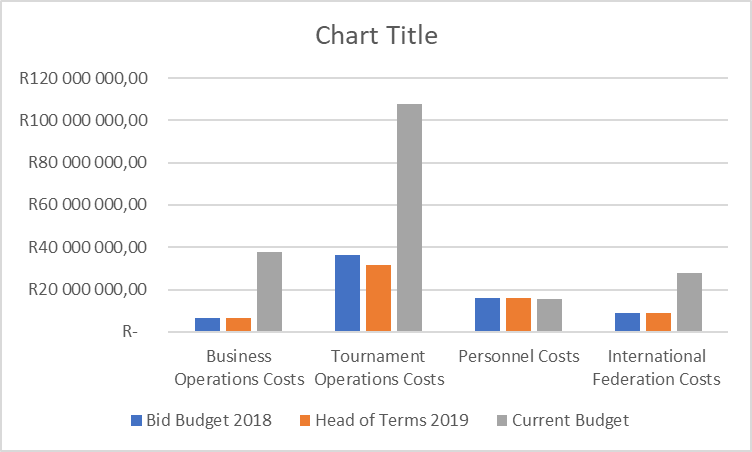 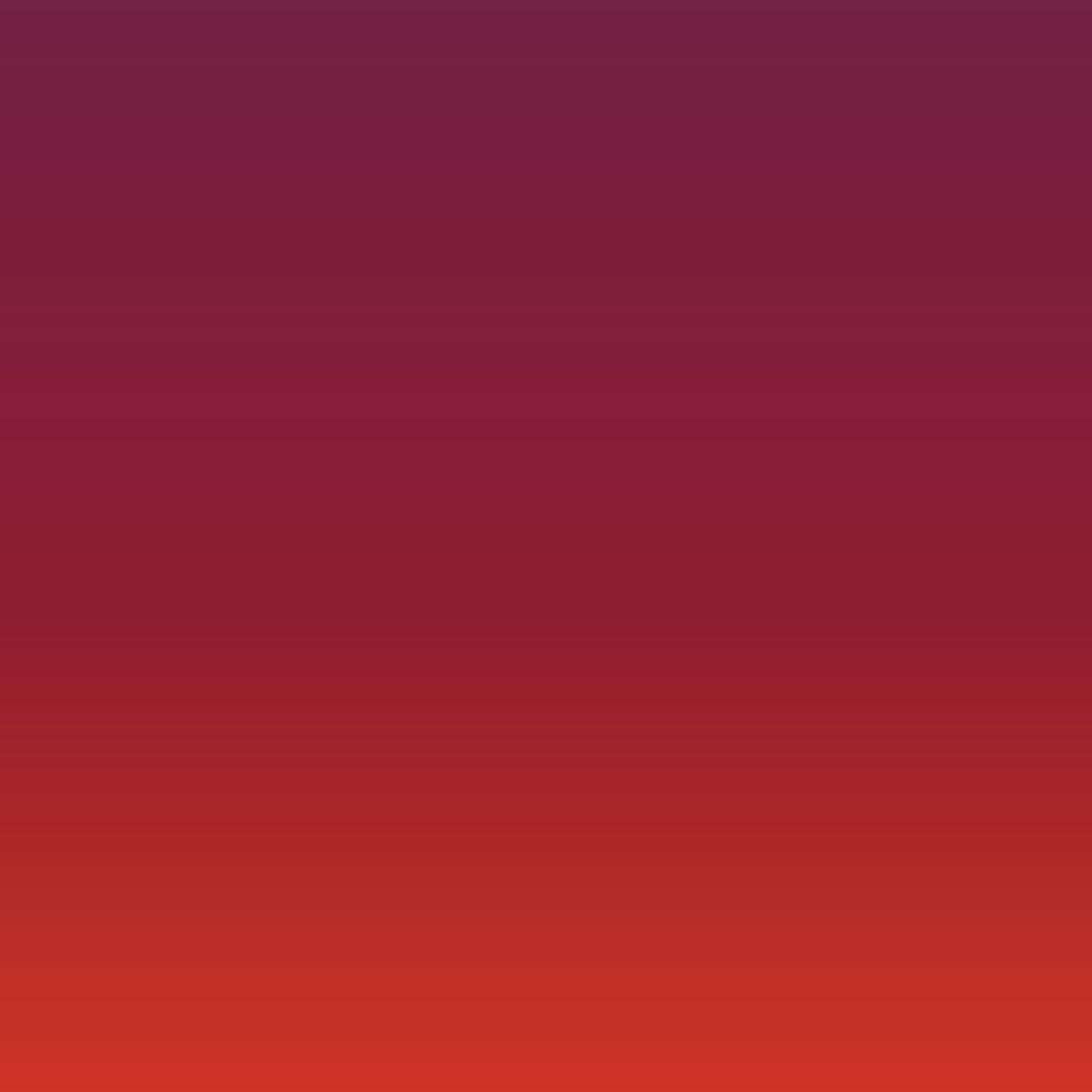 Since 2018, the anticipated costs have progressively risen.
Cost assessments during the bid preparation process, followed by the signature of the hosting agreement in 2019 up to the present, have contributed to an increase in the Tournament's preparation and delivery expenditures over the years.

The advent of Covid 19 also had a detrimental impact on the costs.
Costs for competition locations have significantly increased since 2018
.
To ensure viability after the event, legacy costs are maintained.
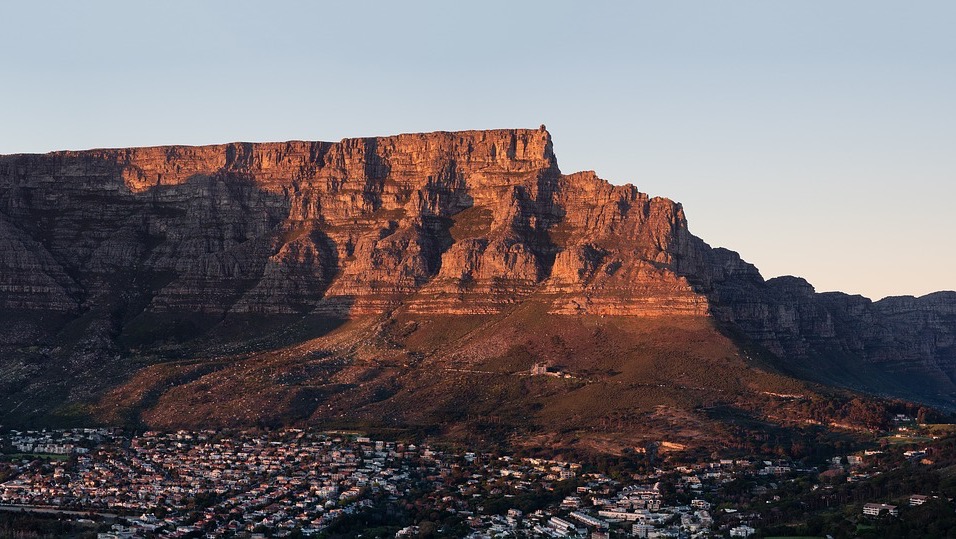 Thank you!
Enkosi!
Dankie!